23 октября - Международный день   школьных библиотек
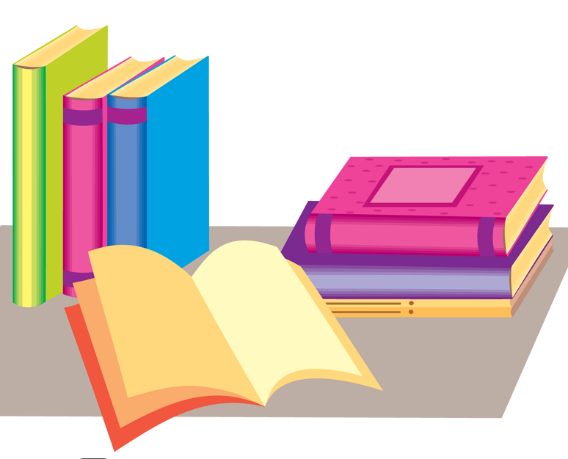 Эмблема Международного Дня школьных библиотек
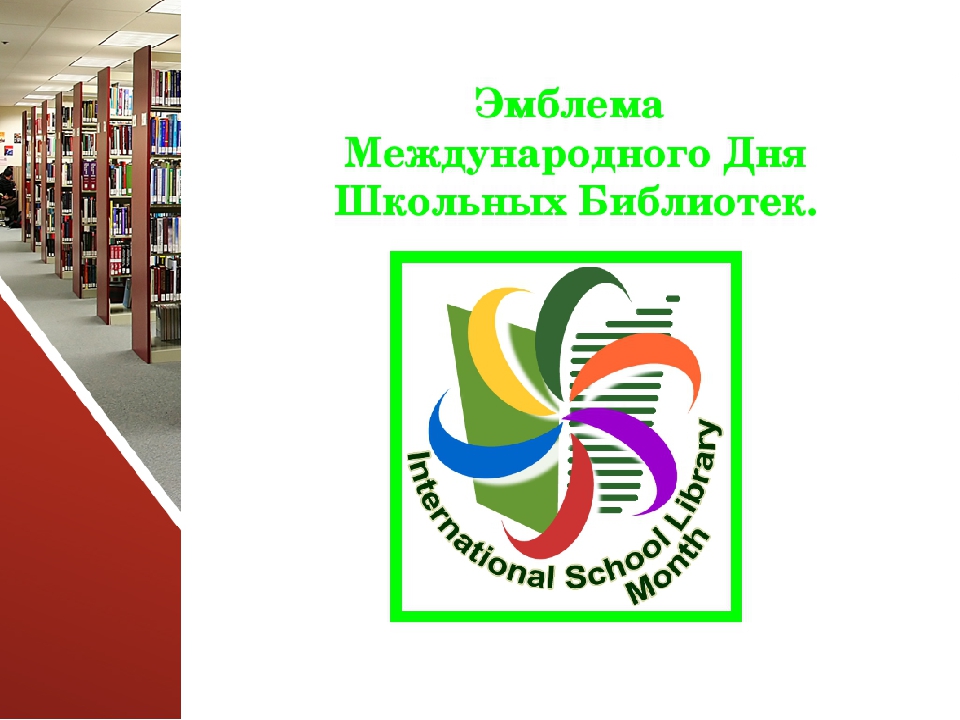 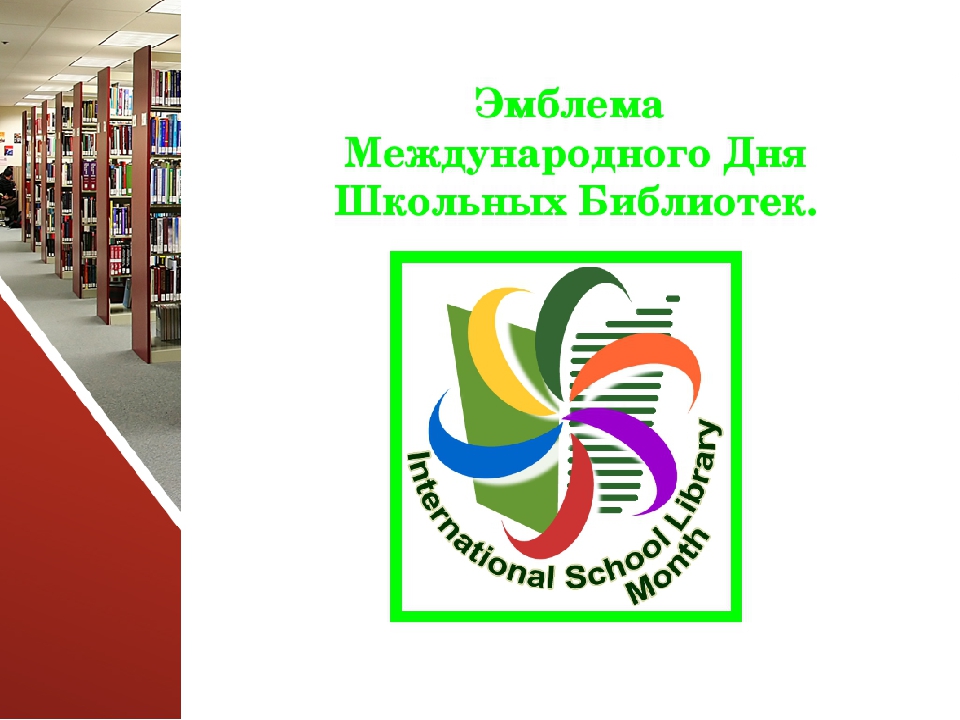 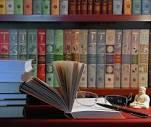 ЗАОЧНОЕ ПУТЕШЕСТВИЕ
БИБЛИОТЕКА-
ДОМ ДЛЯ КНИГ.
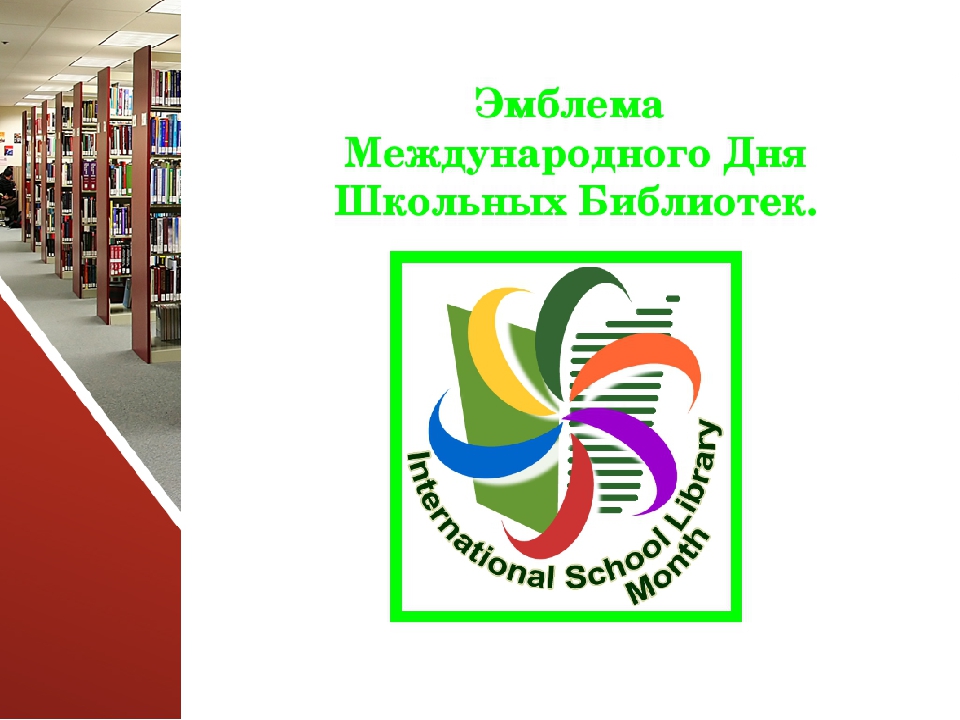 Страничка о библиотеке МБОУ «Гимназия №1»
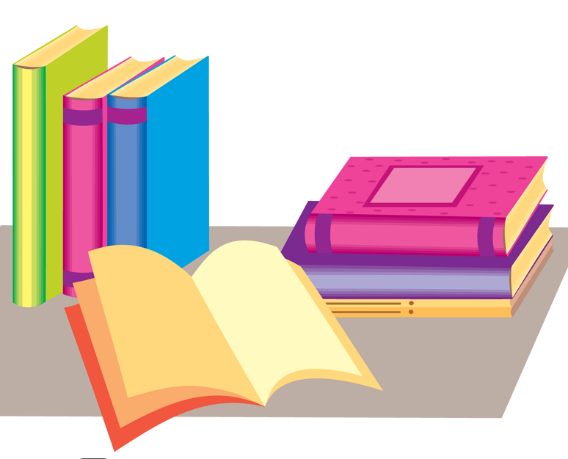 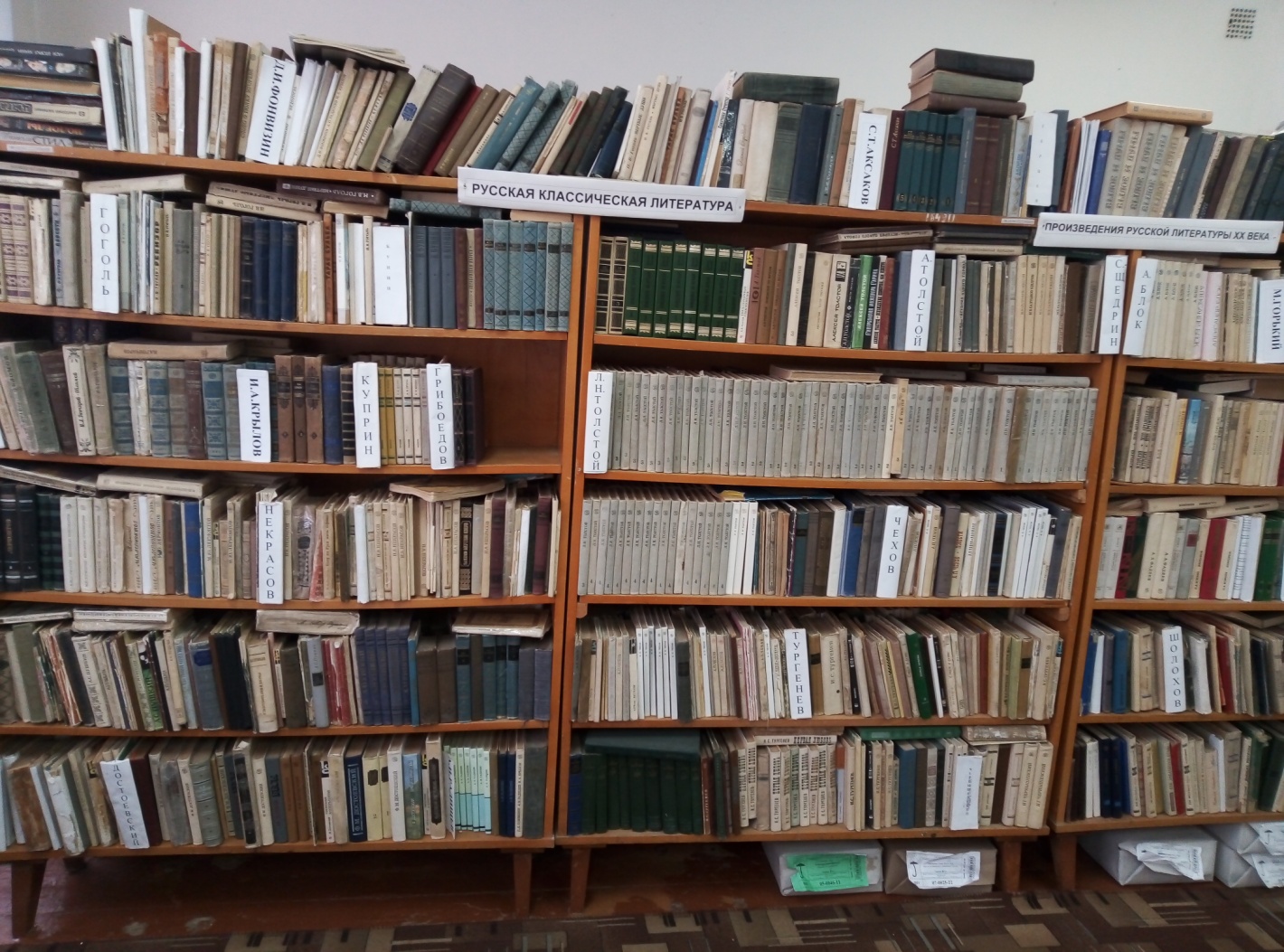 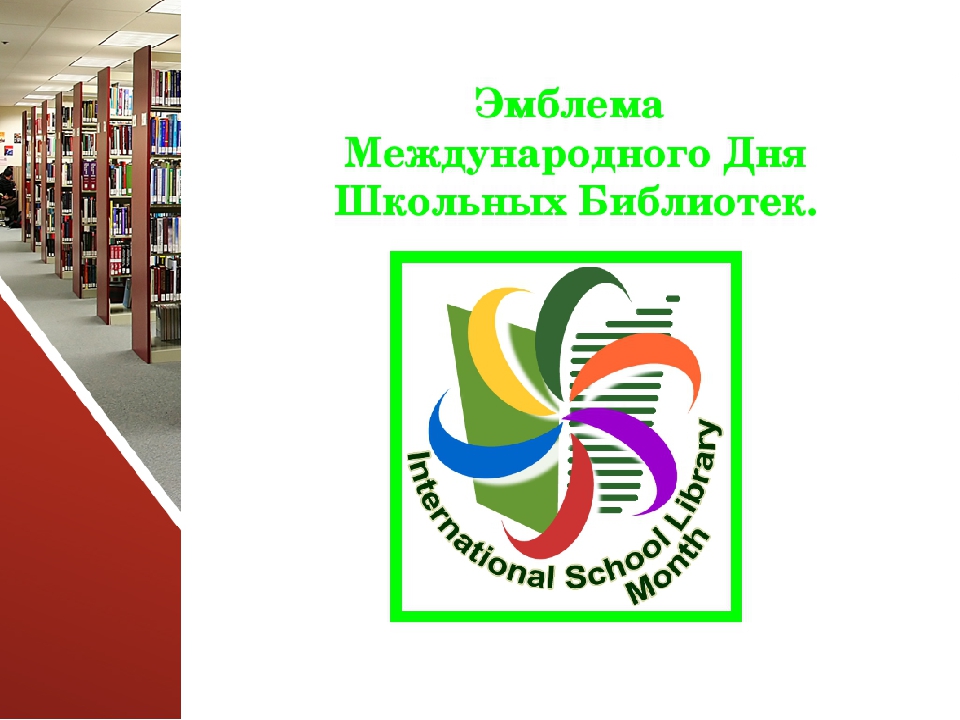 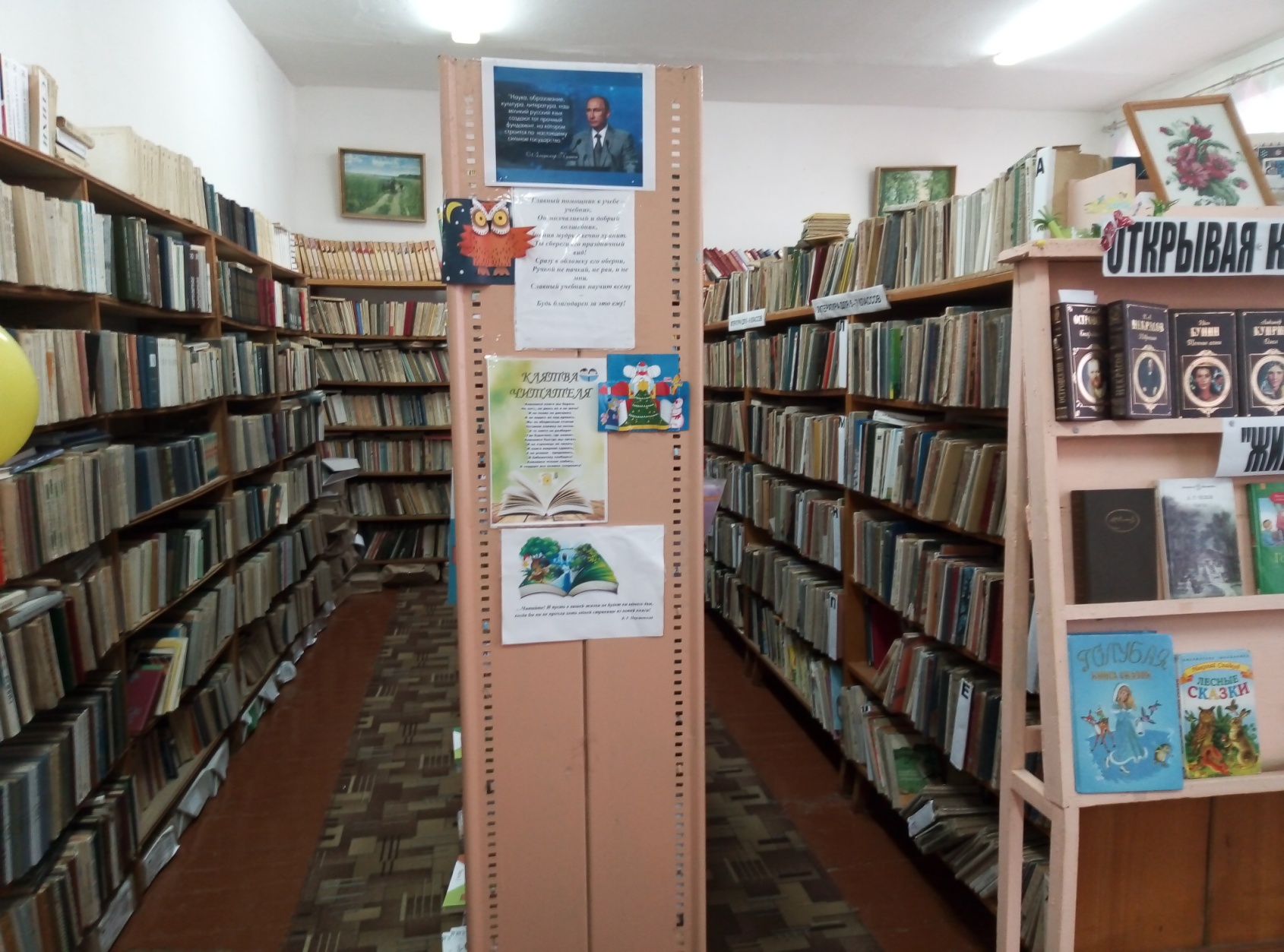 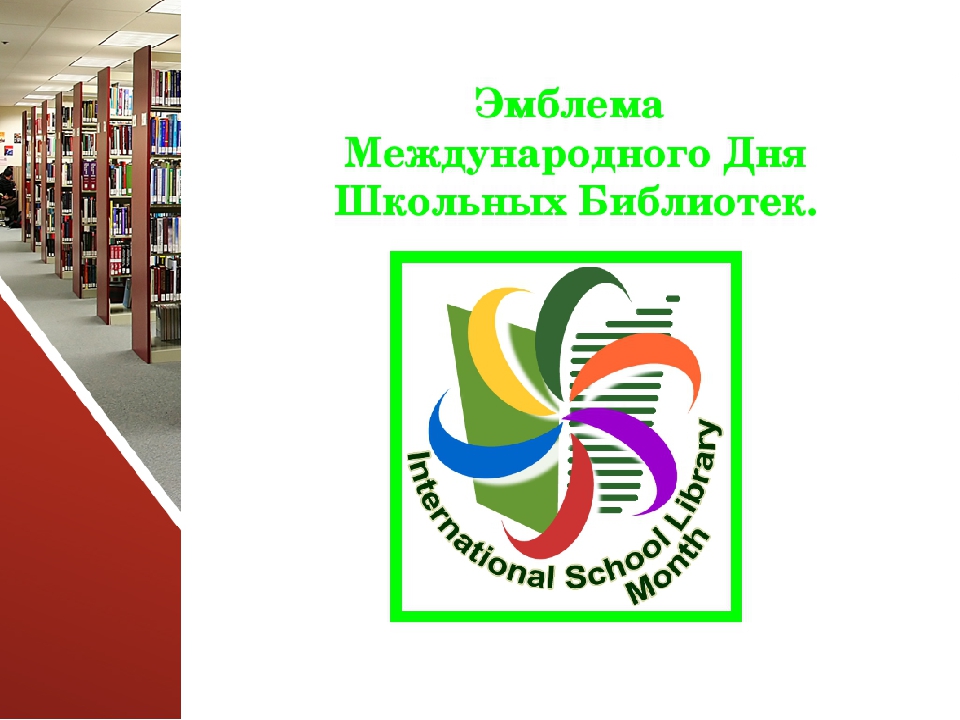 АБОНЕМЕНТ
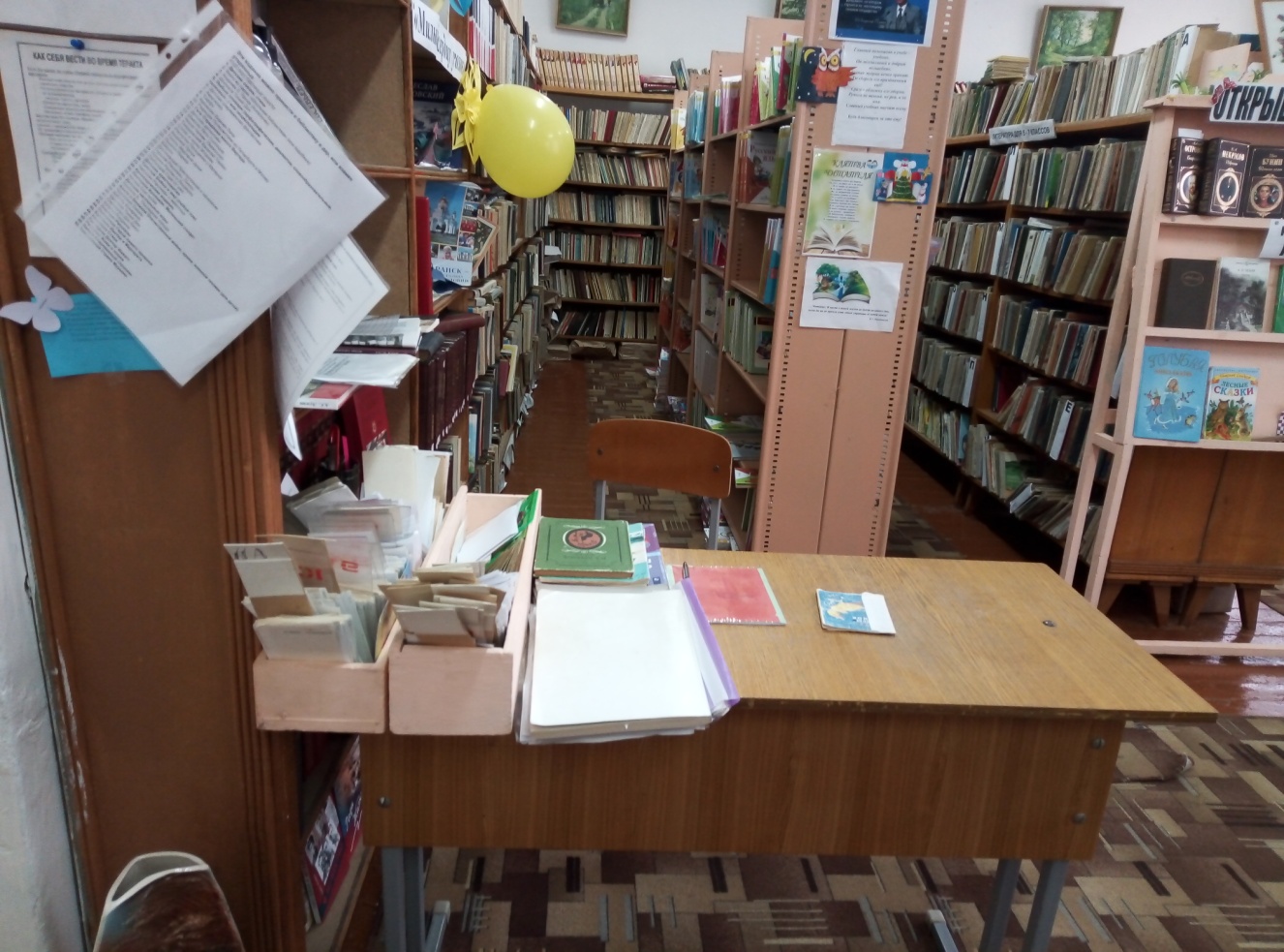 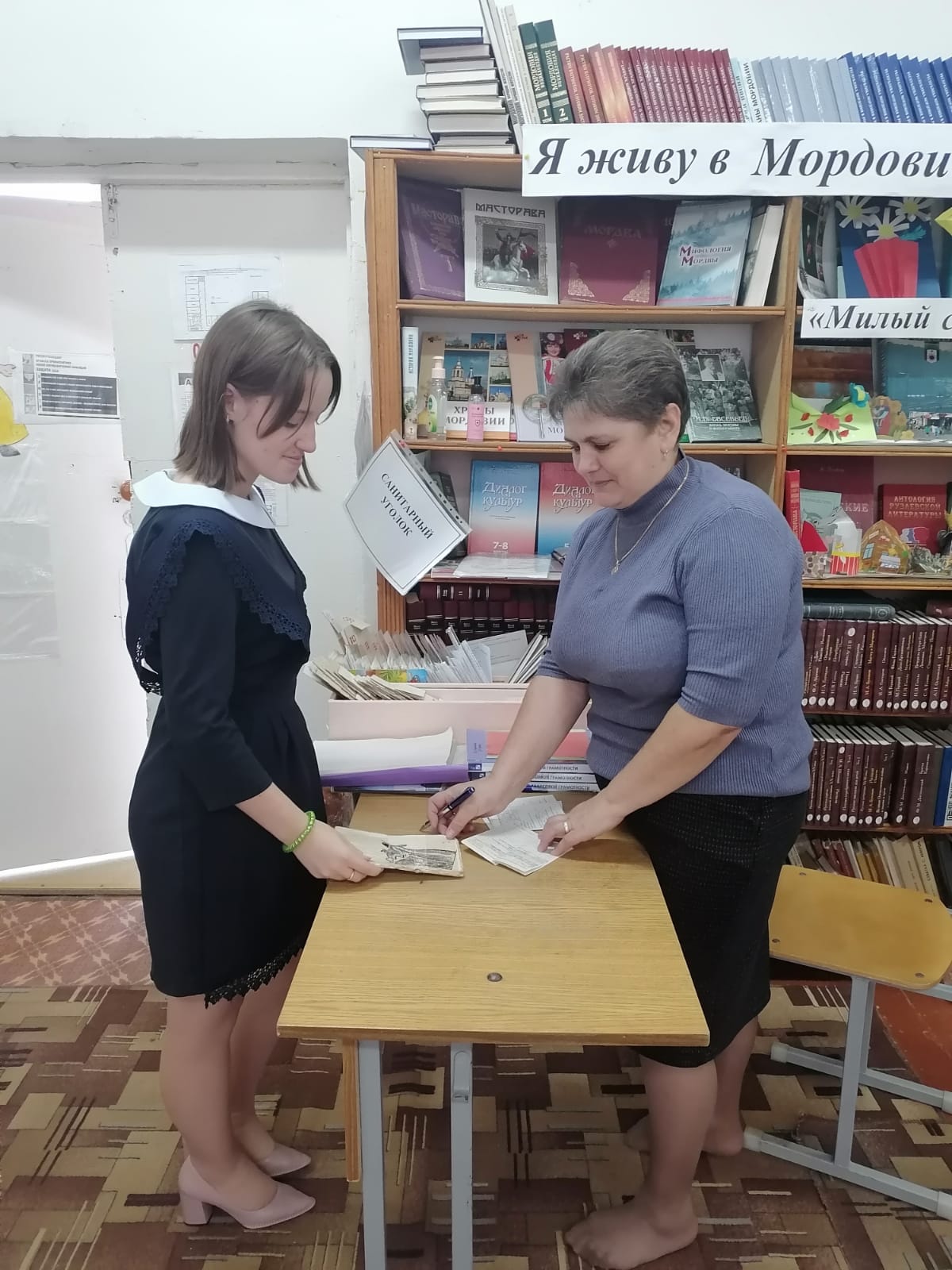 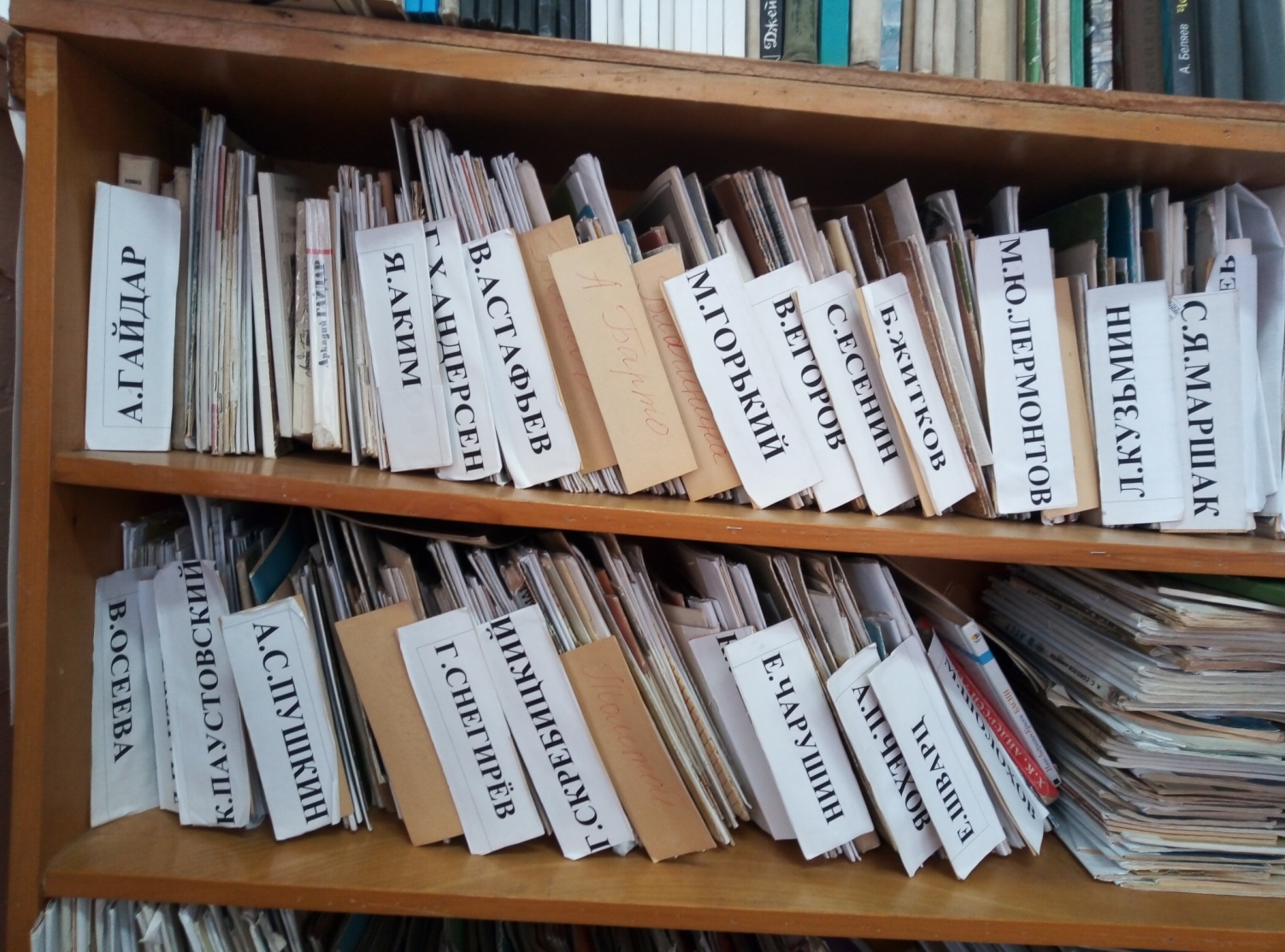 КНИГИ- НЕПОСЕДЫ
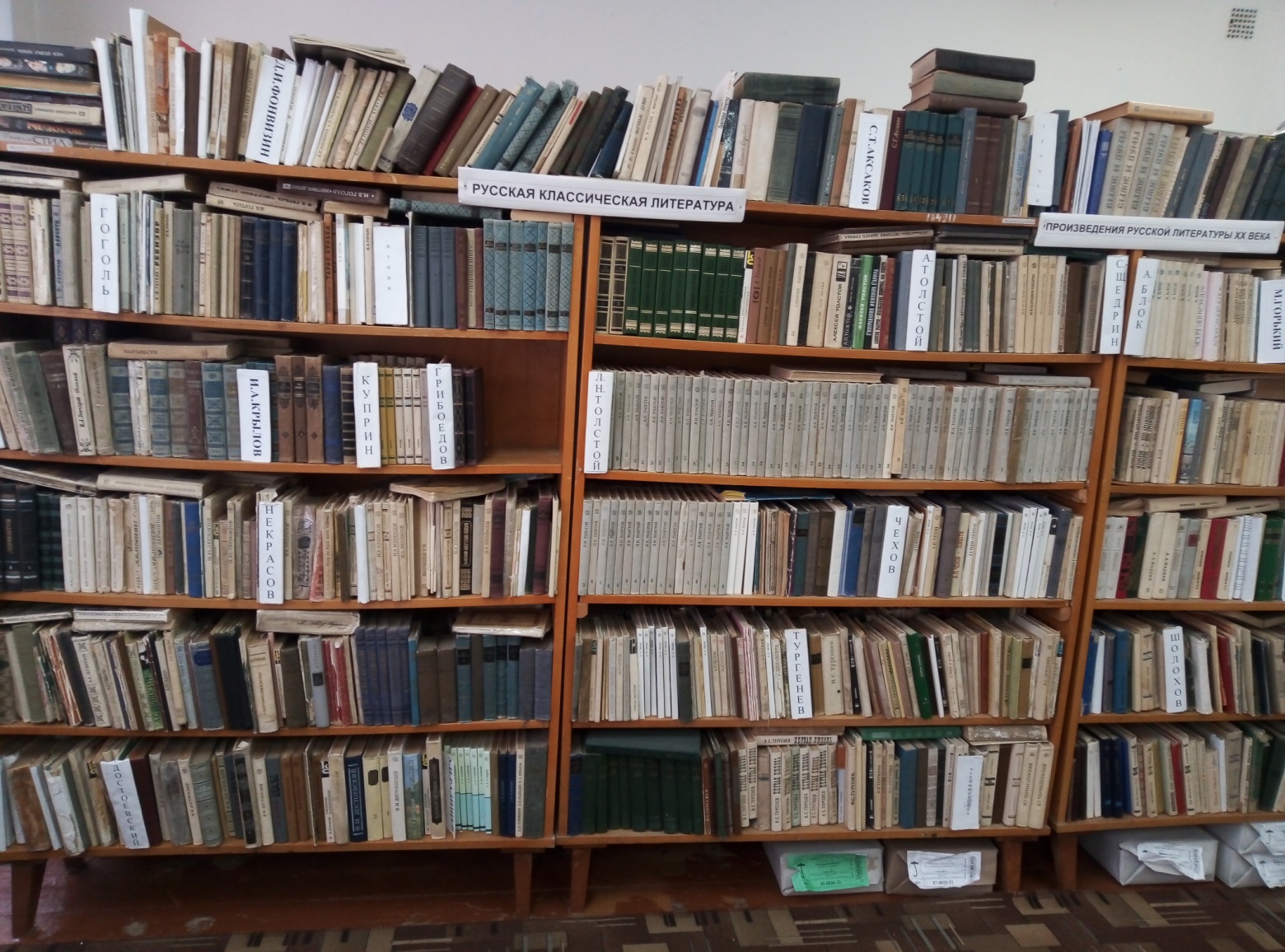 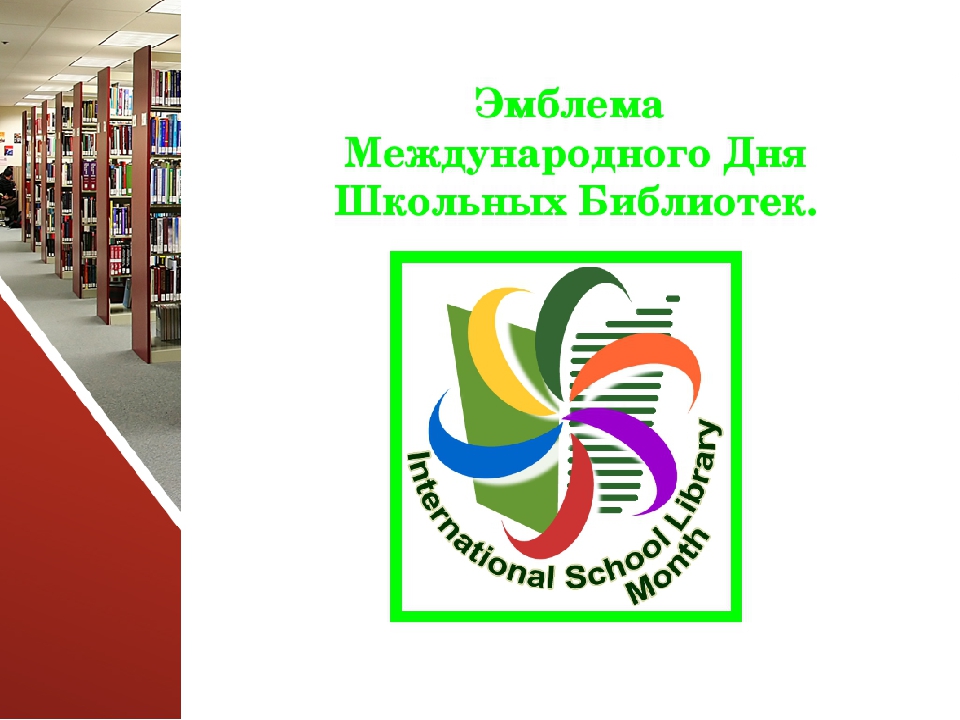 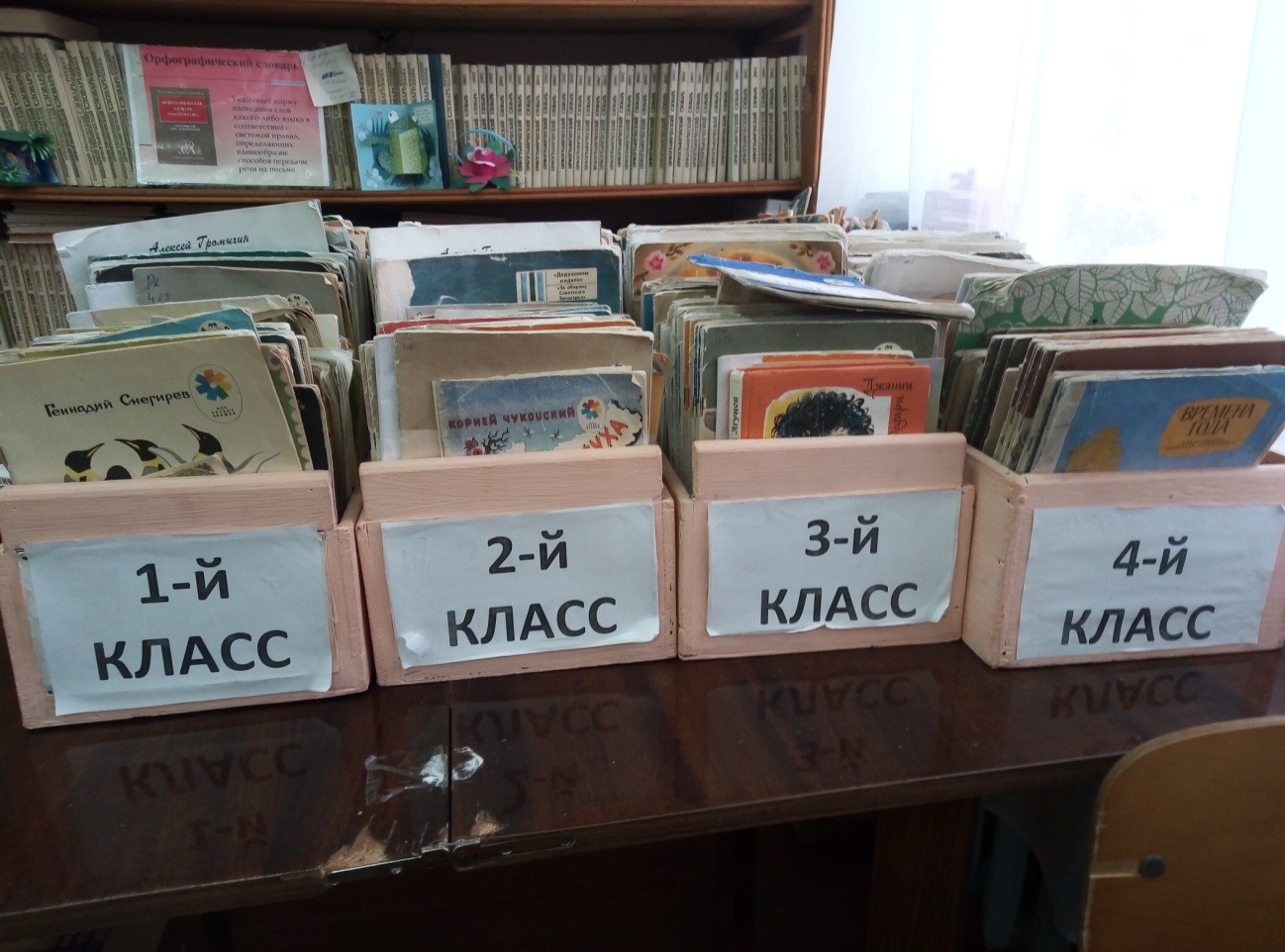 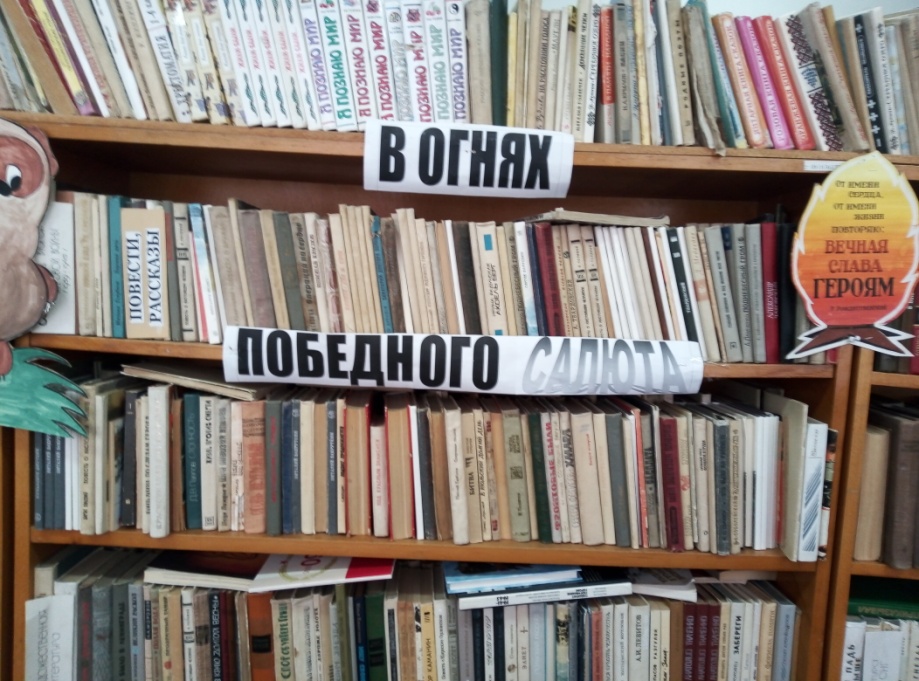 КНИГИ-ДОМОСЕДЫ
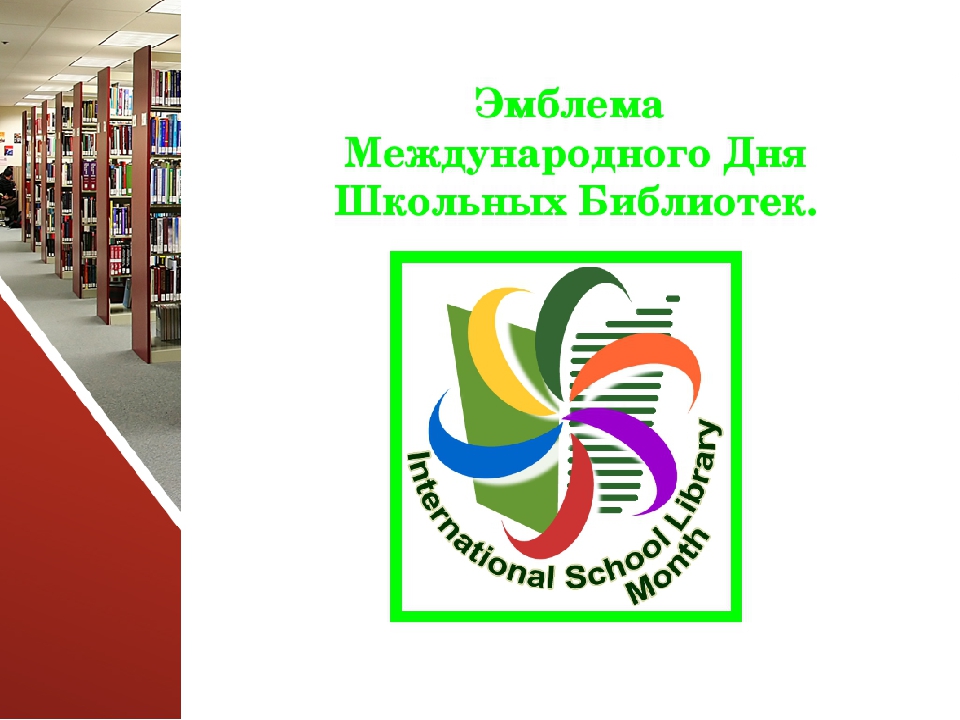 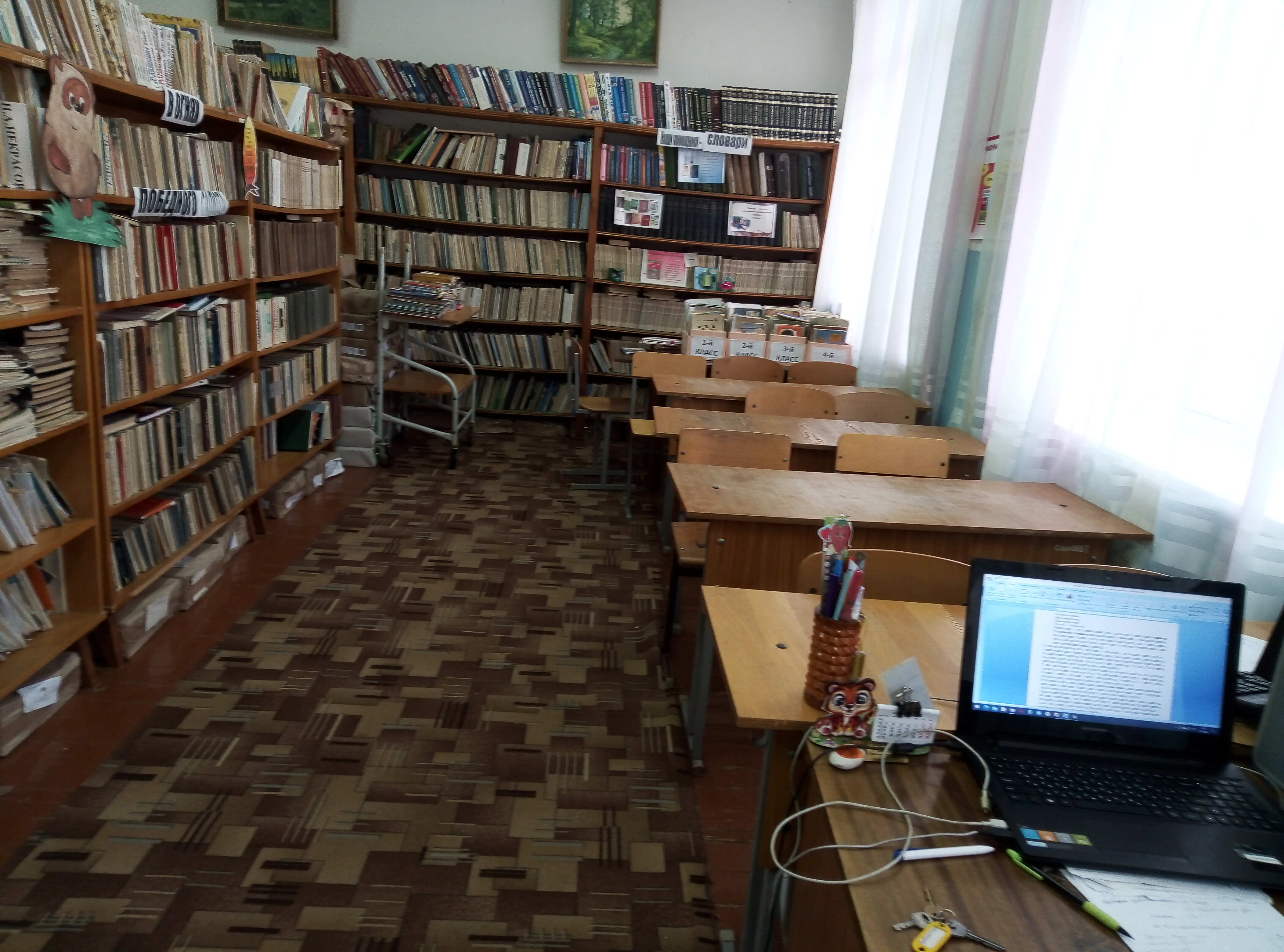 ЧИТАЛЬНЫЙ ЗАЛ
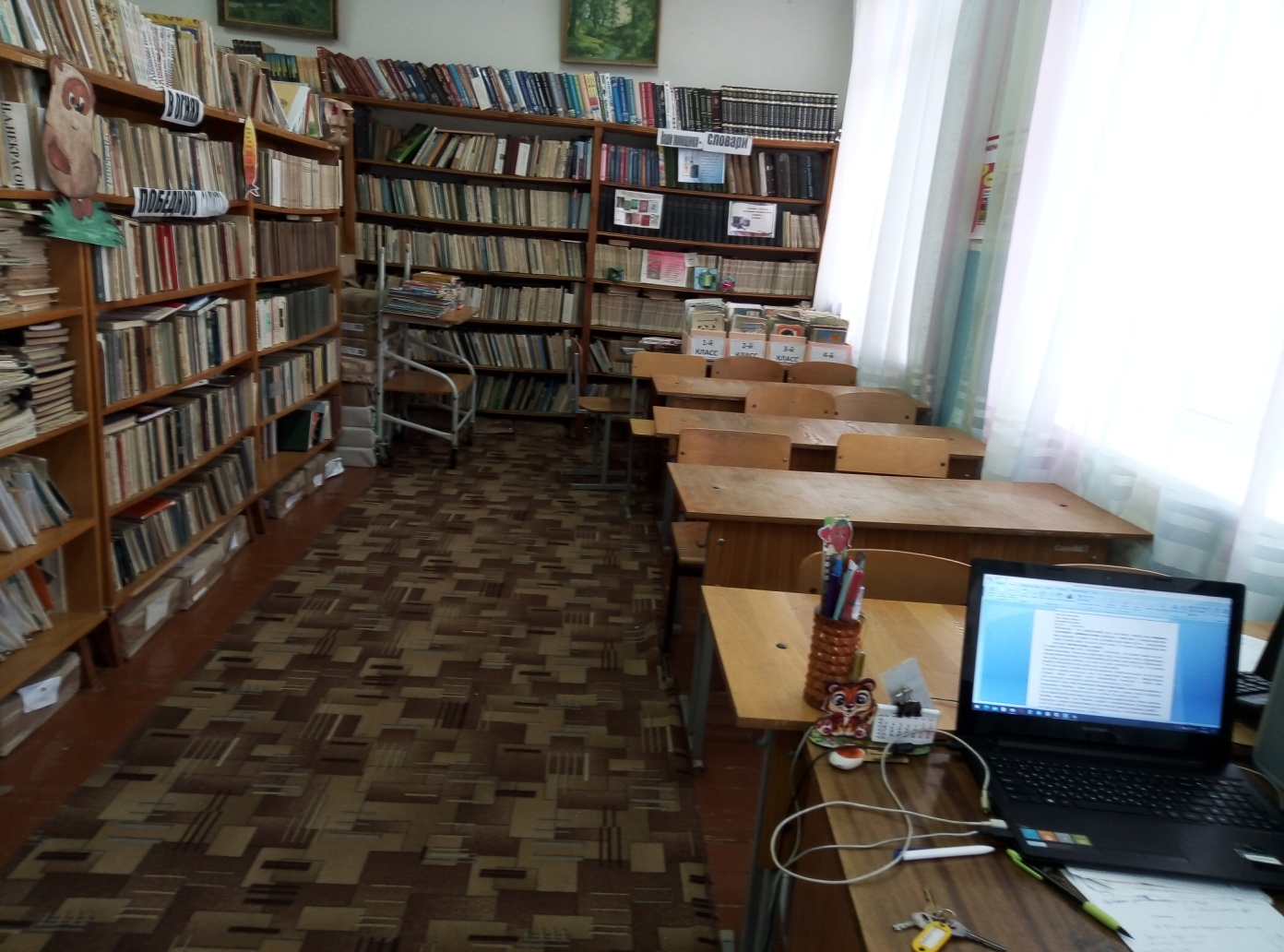 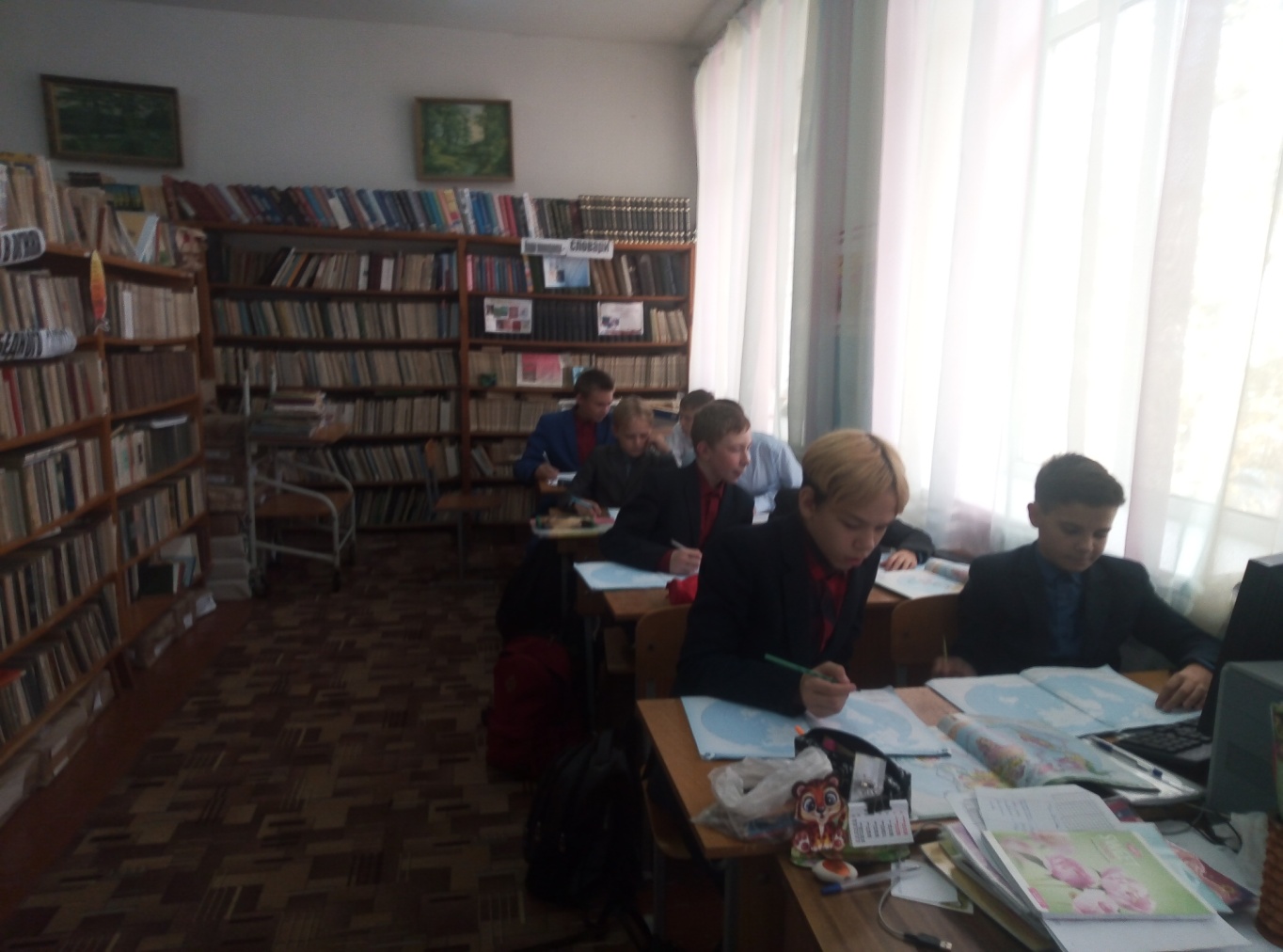 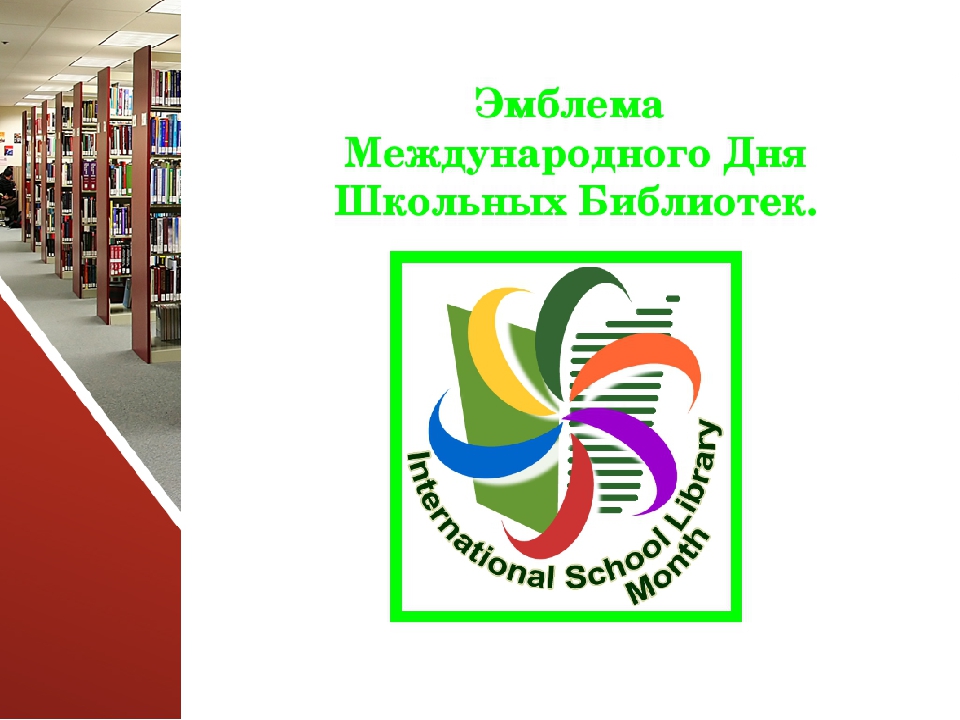 ВЫСТАВКИ
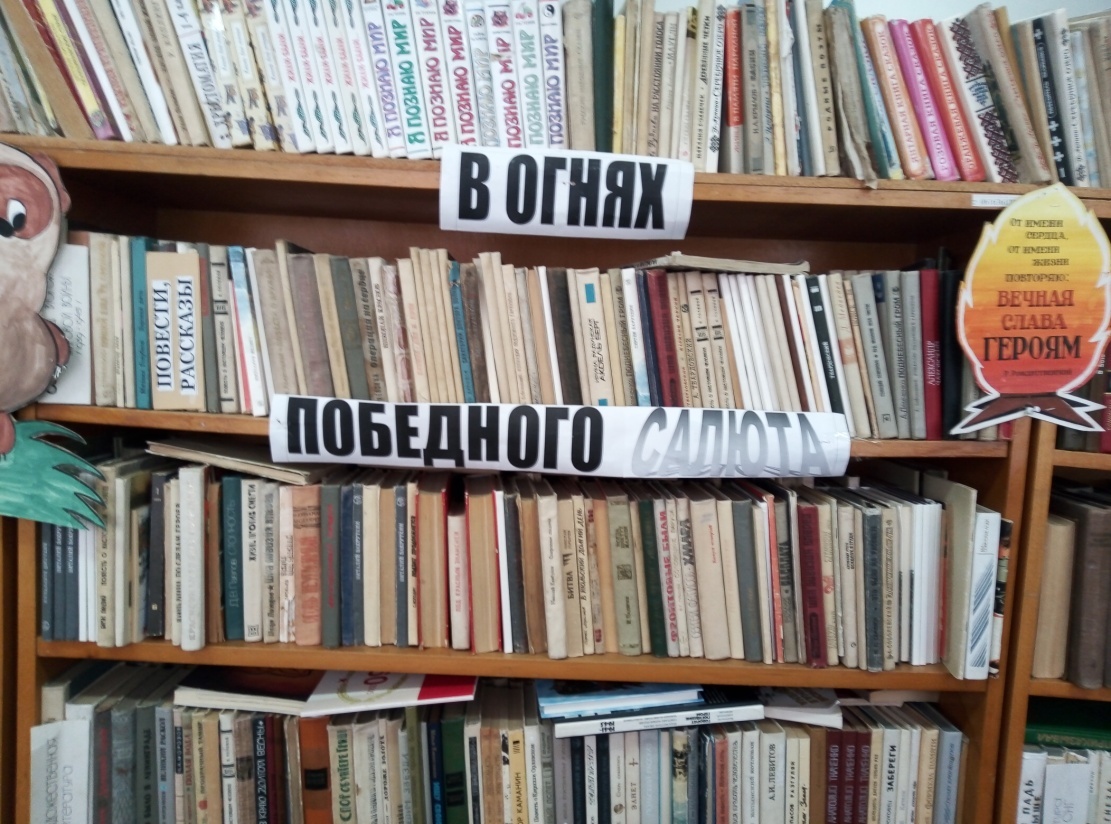 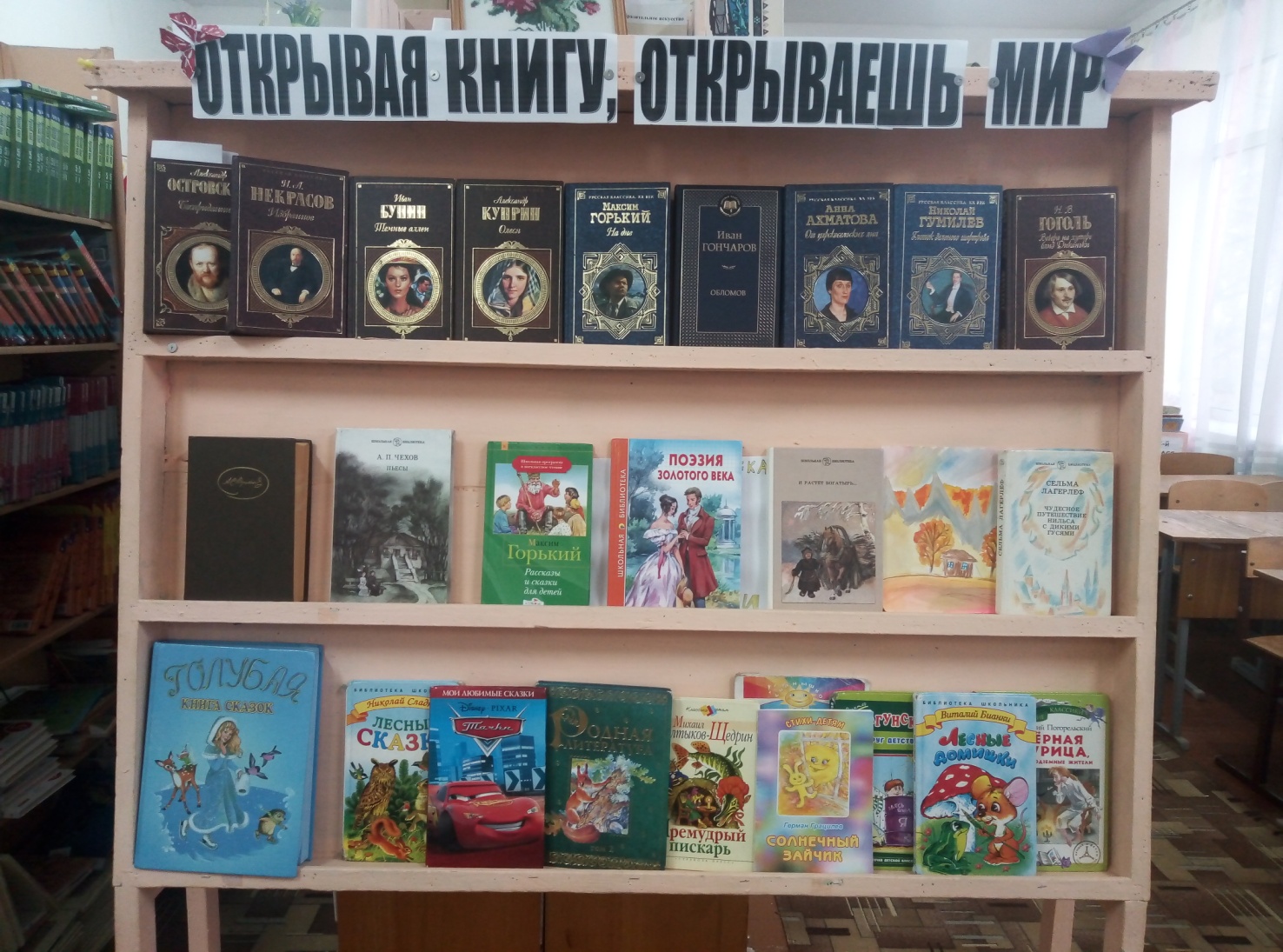 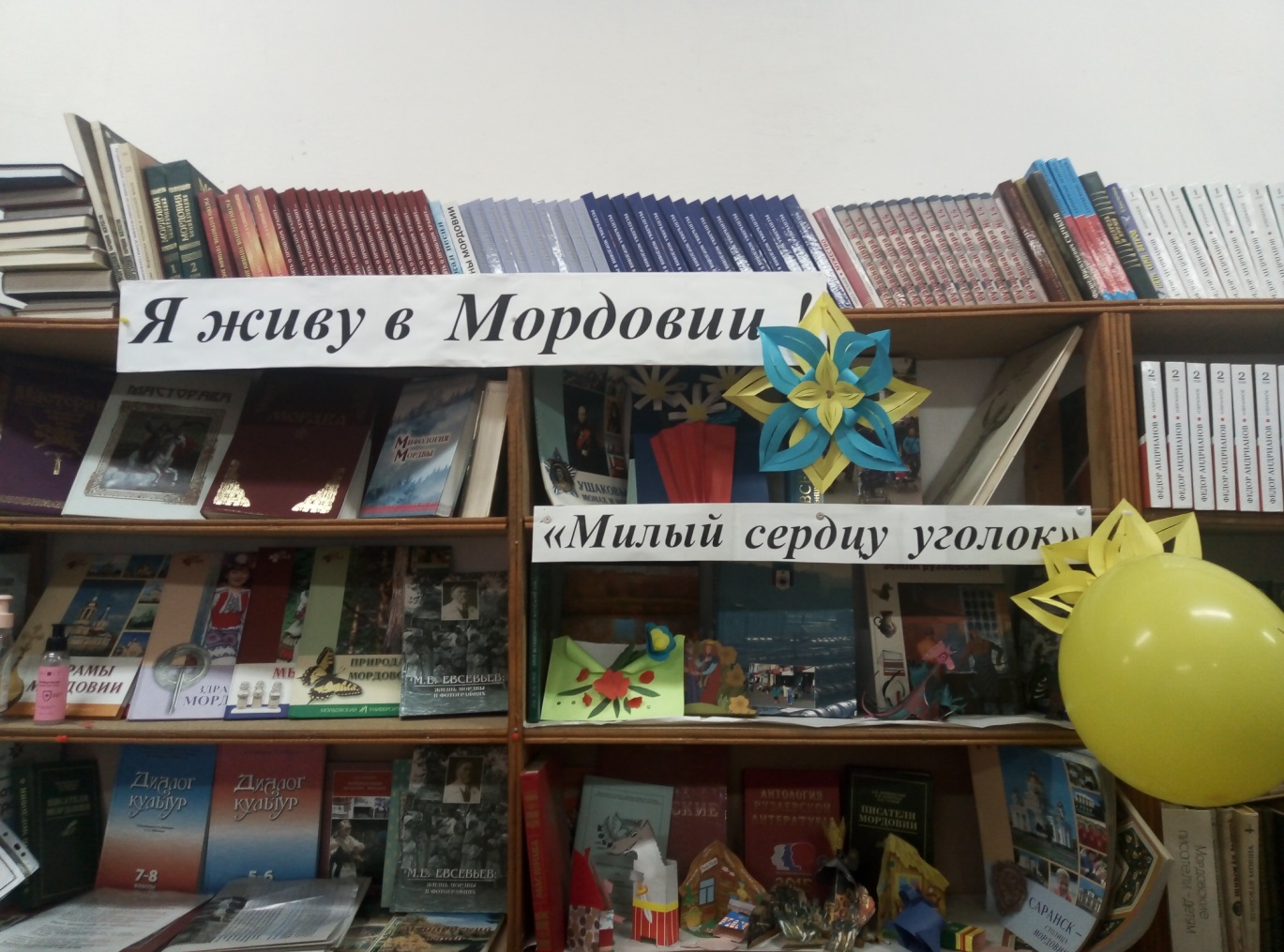 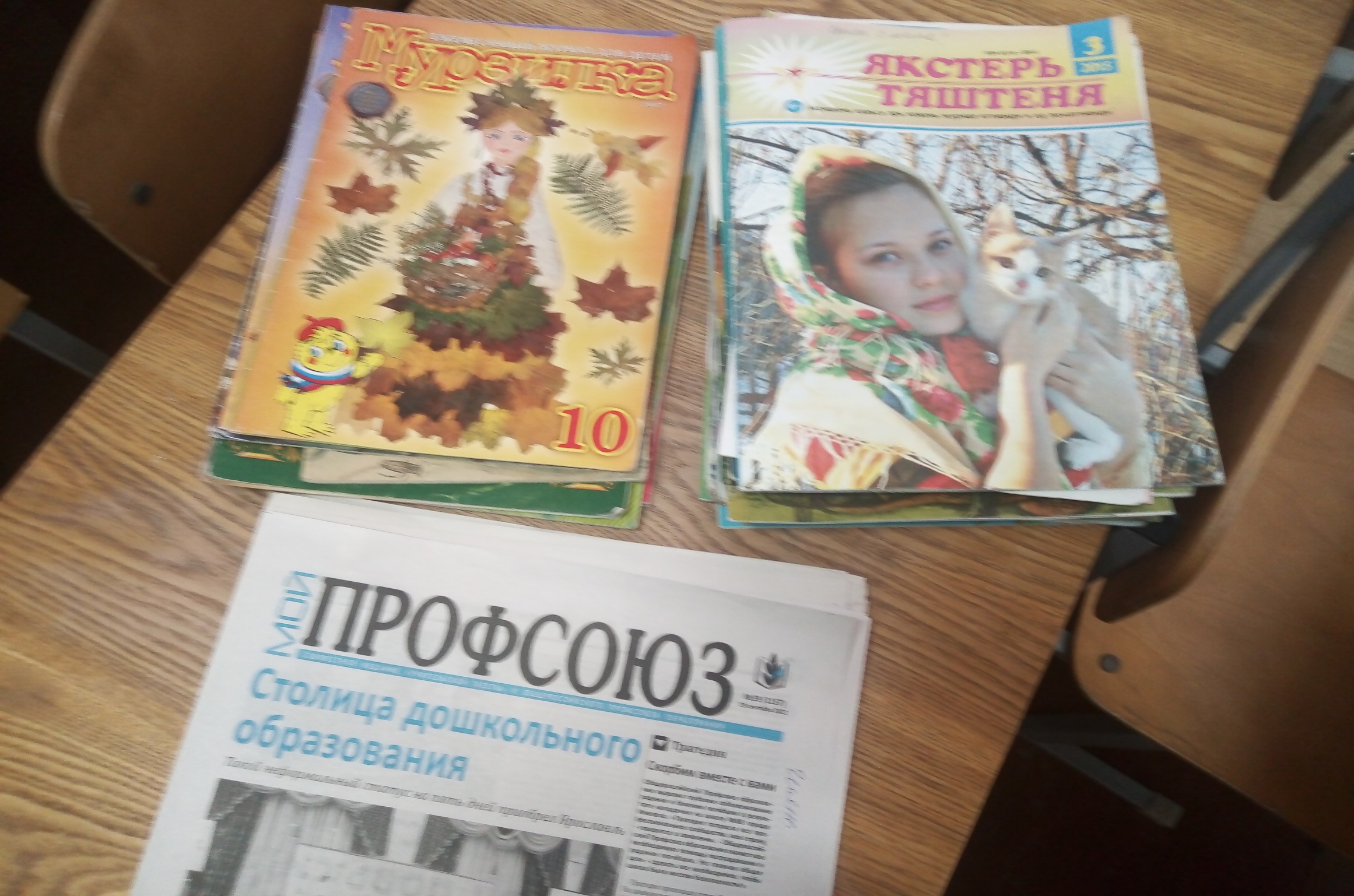 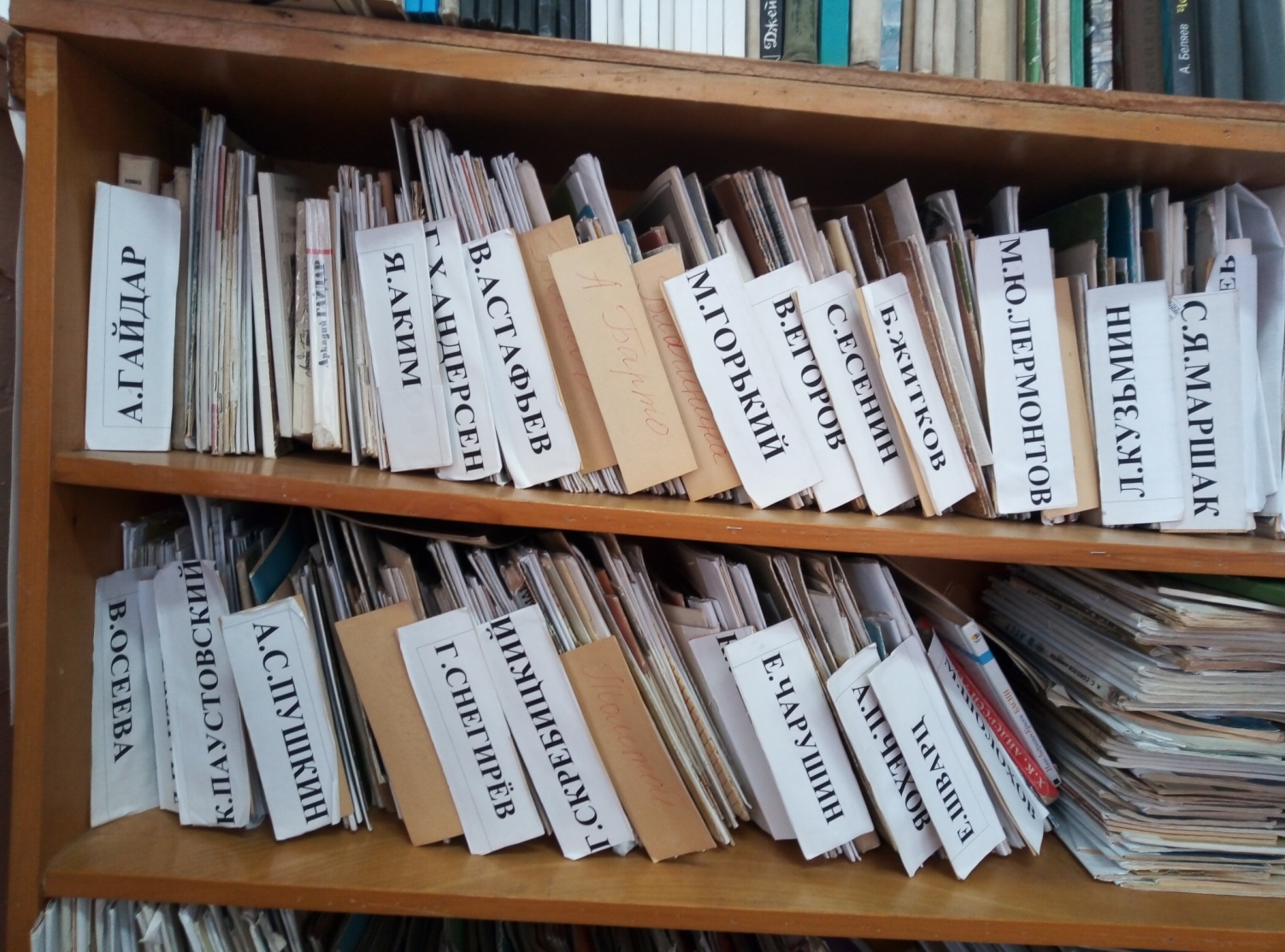 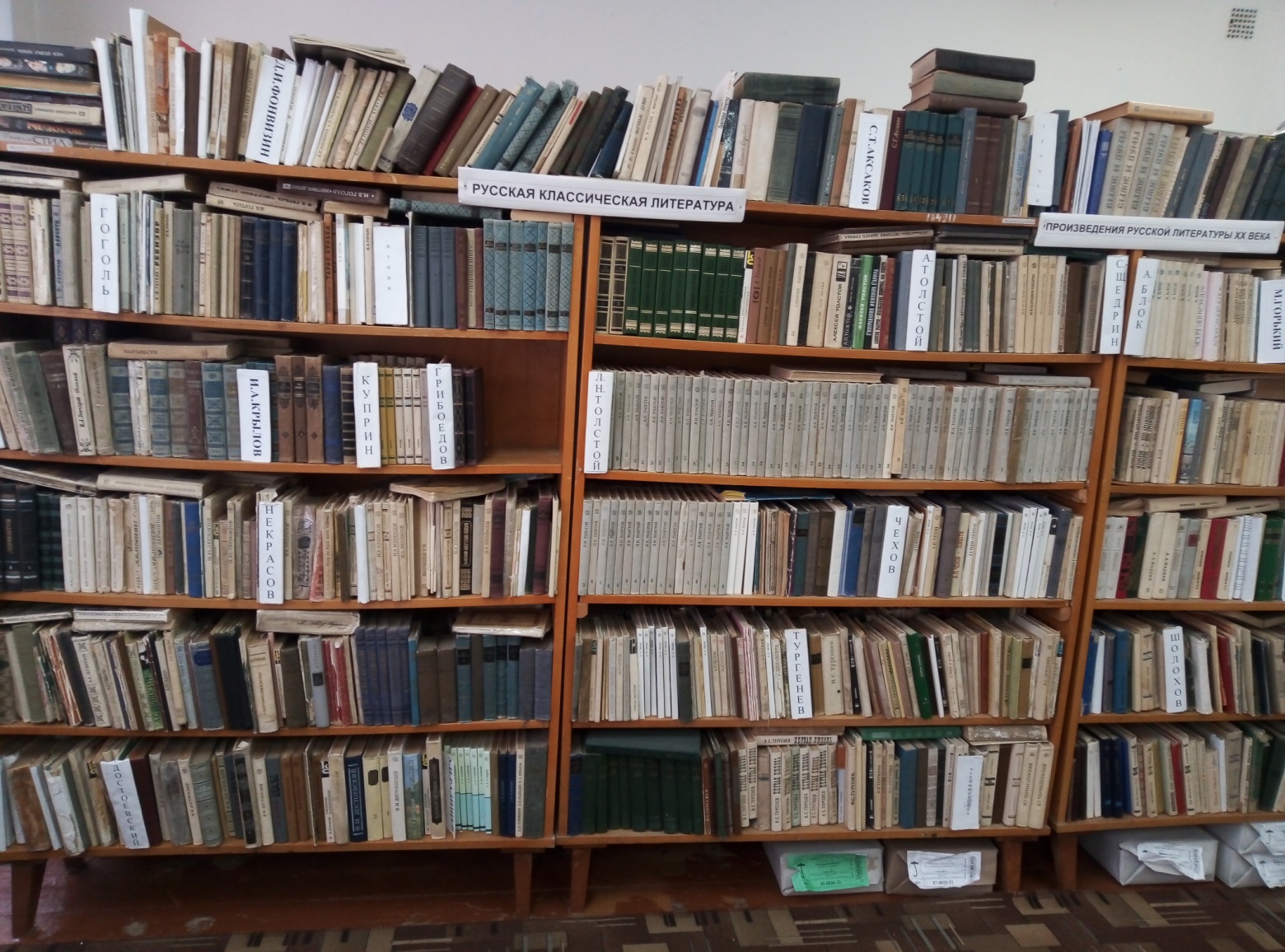 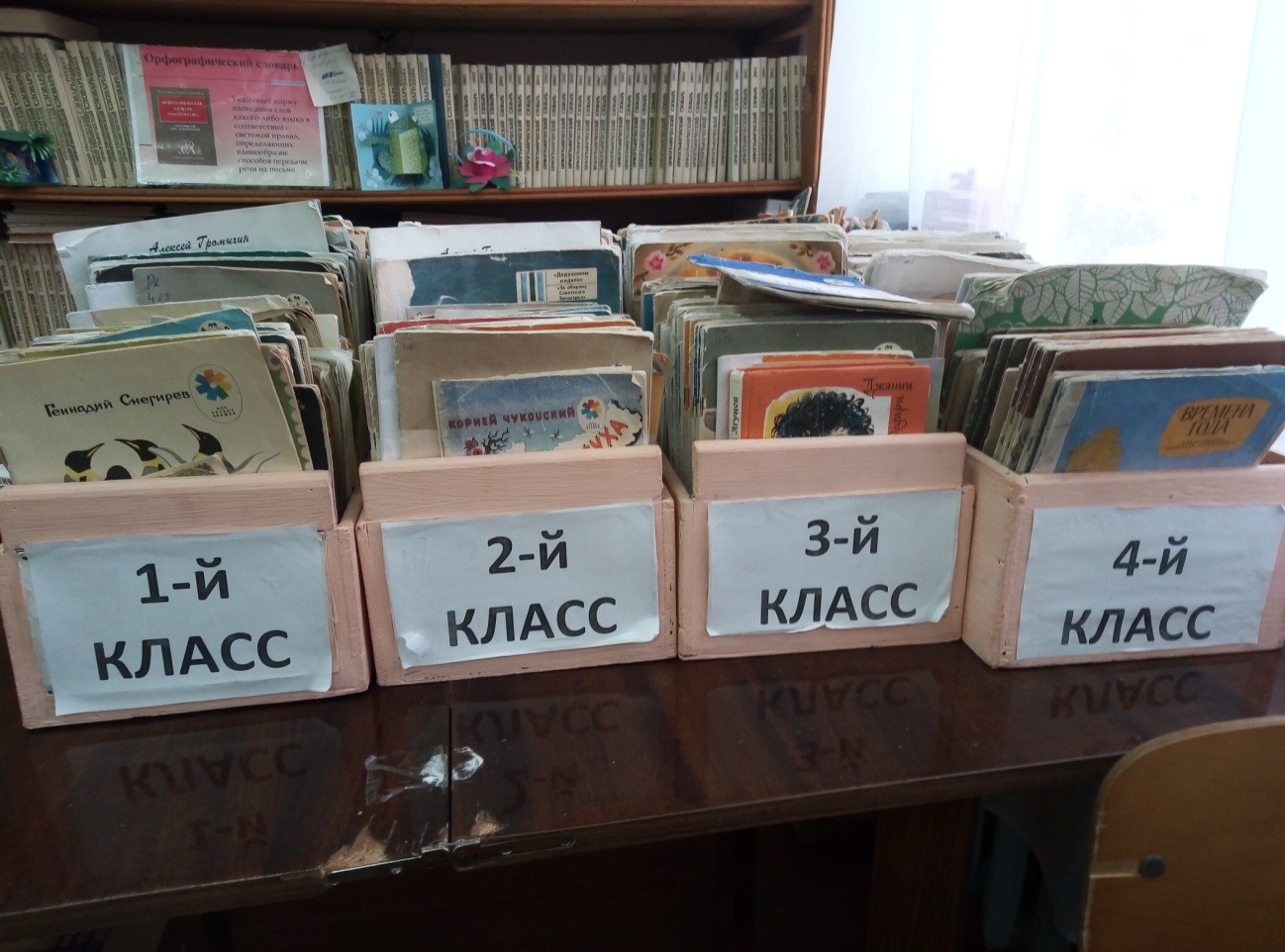 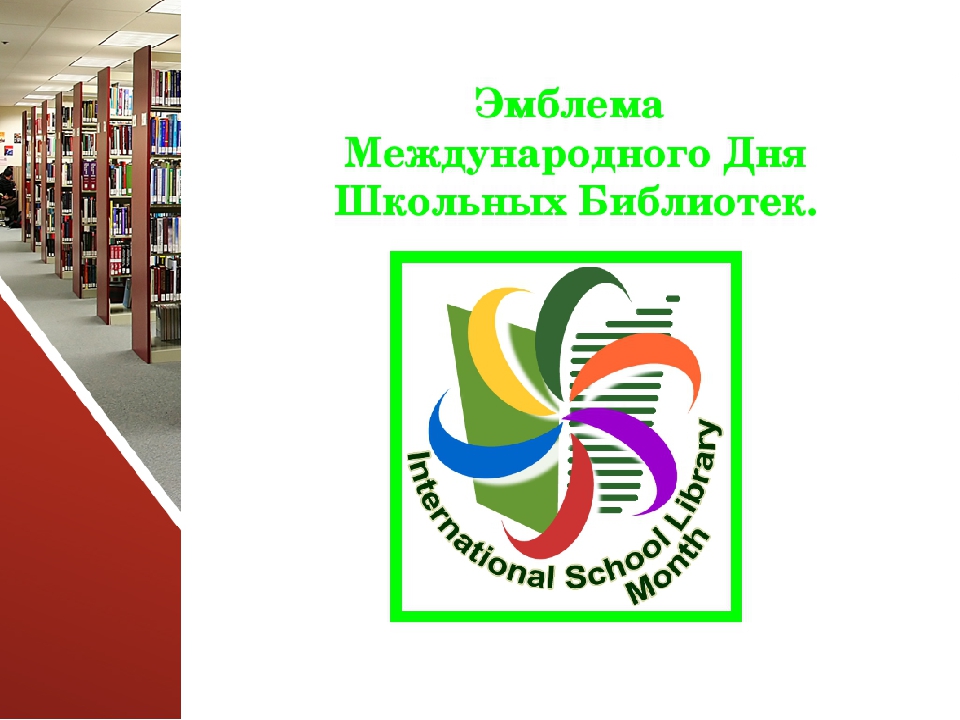 ФАРМУЛЯР
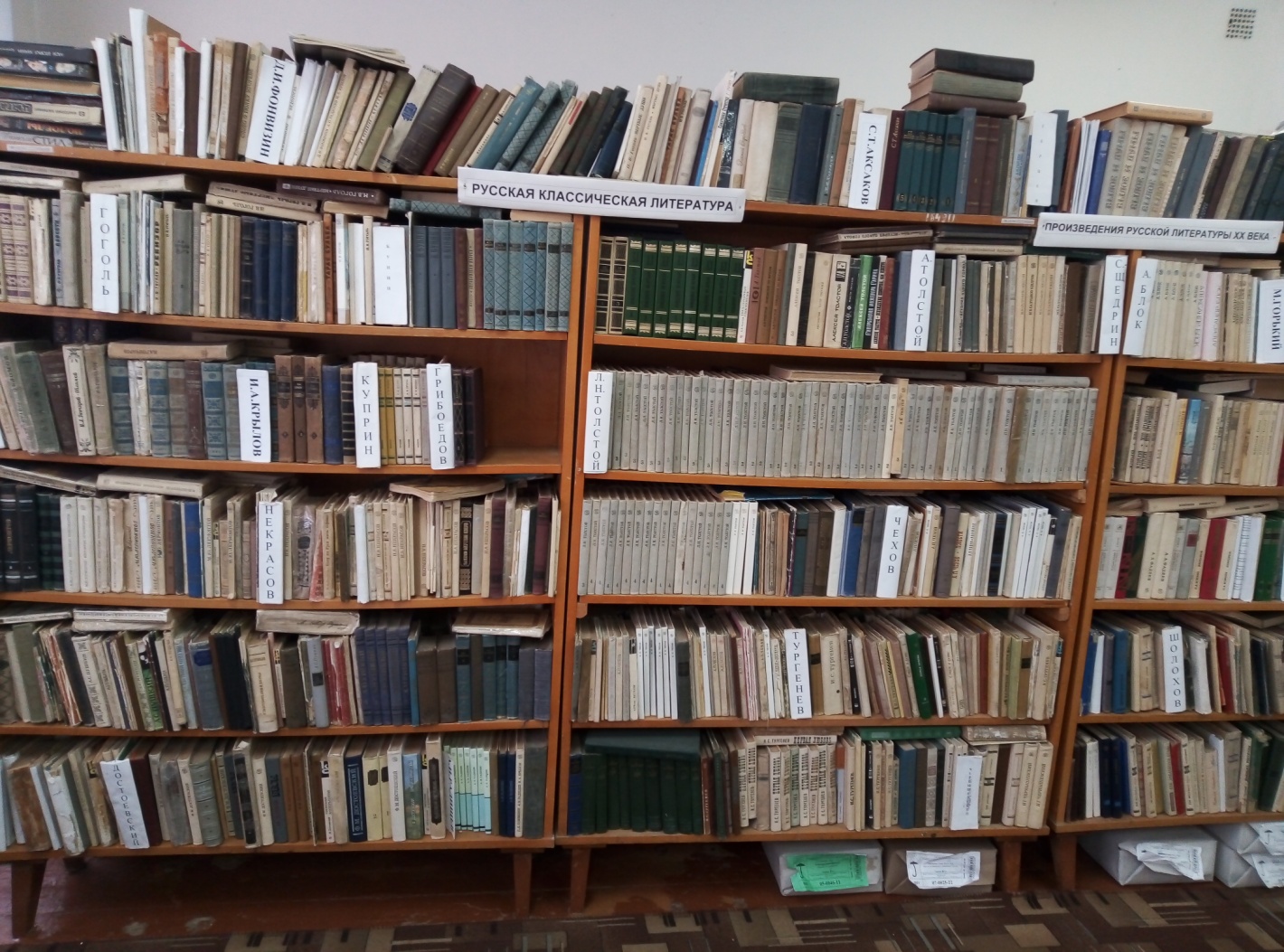 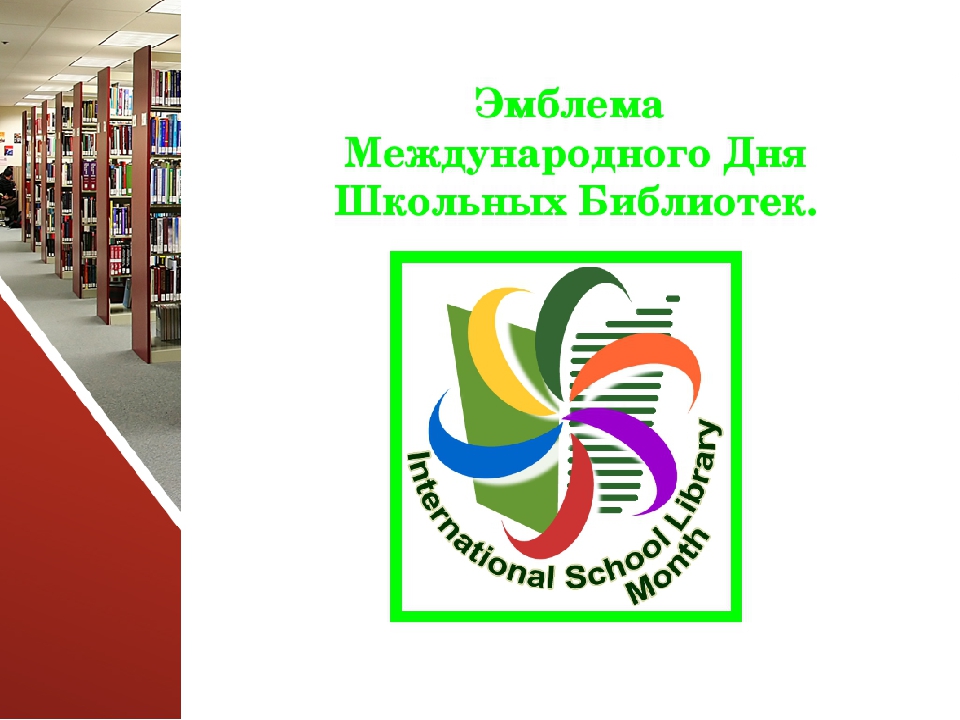 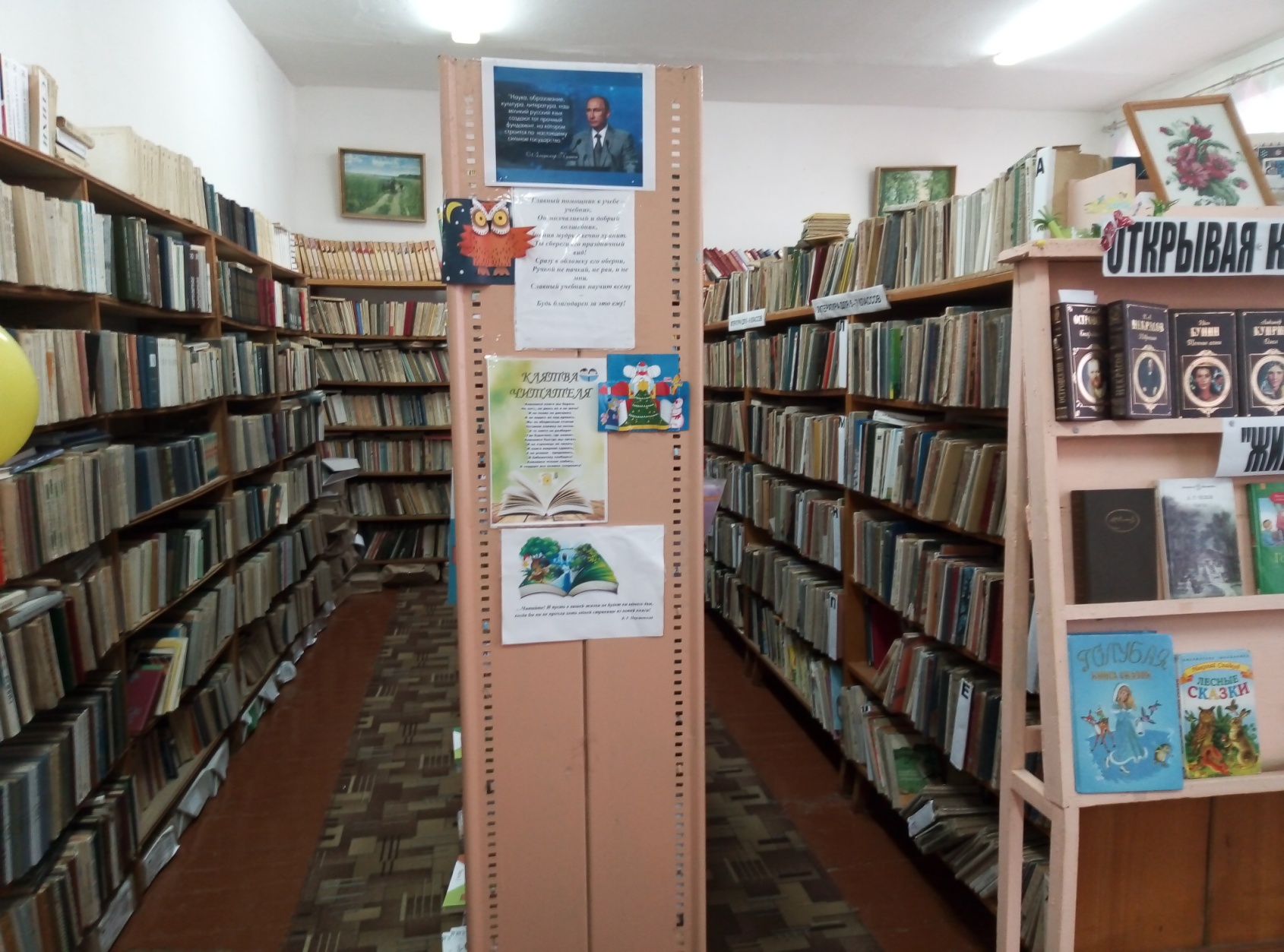 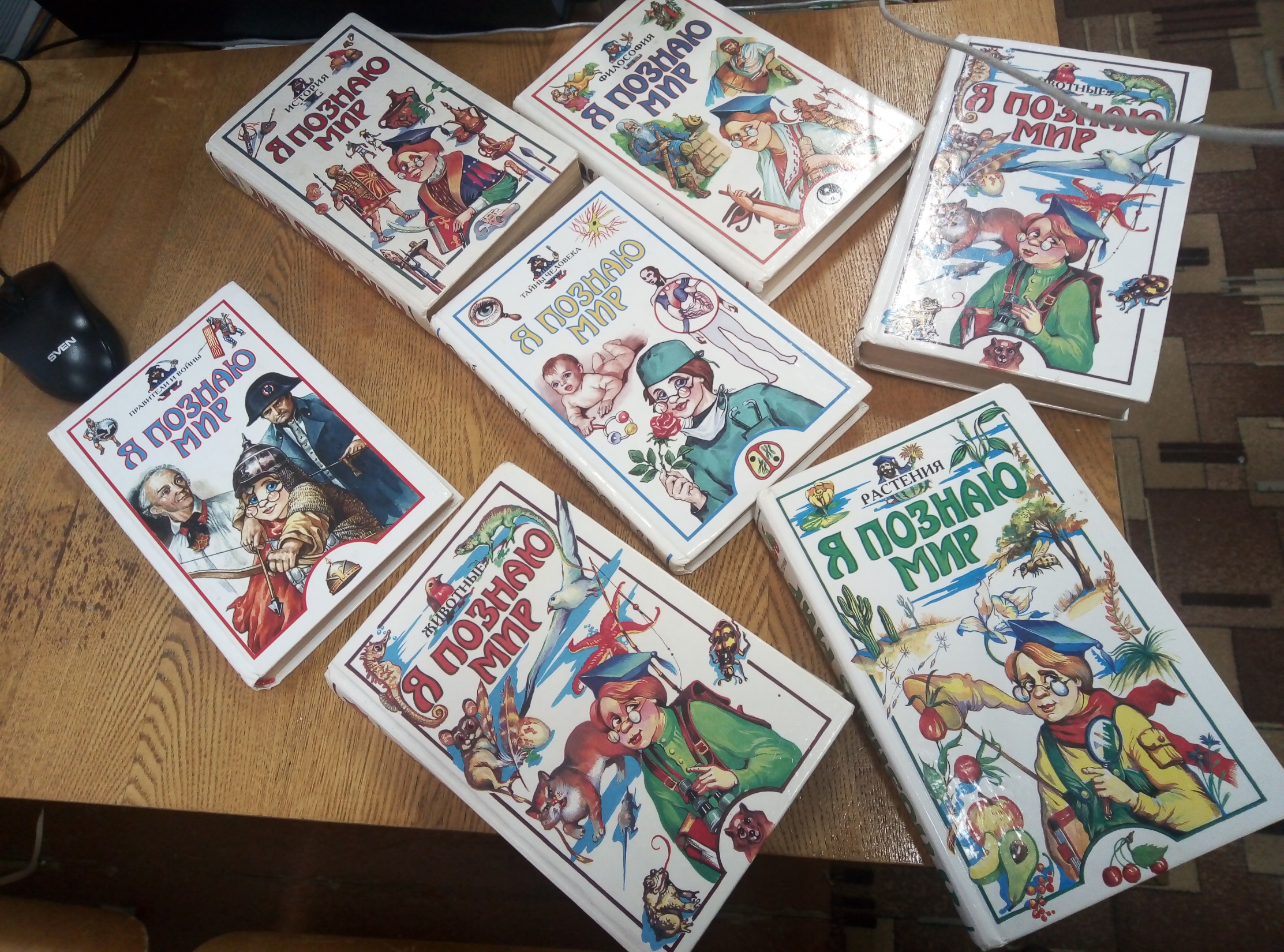 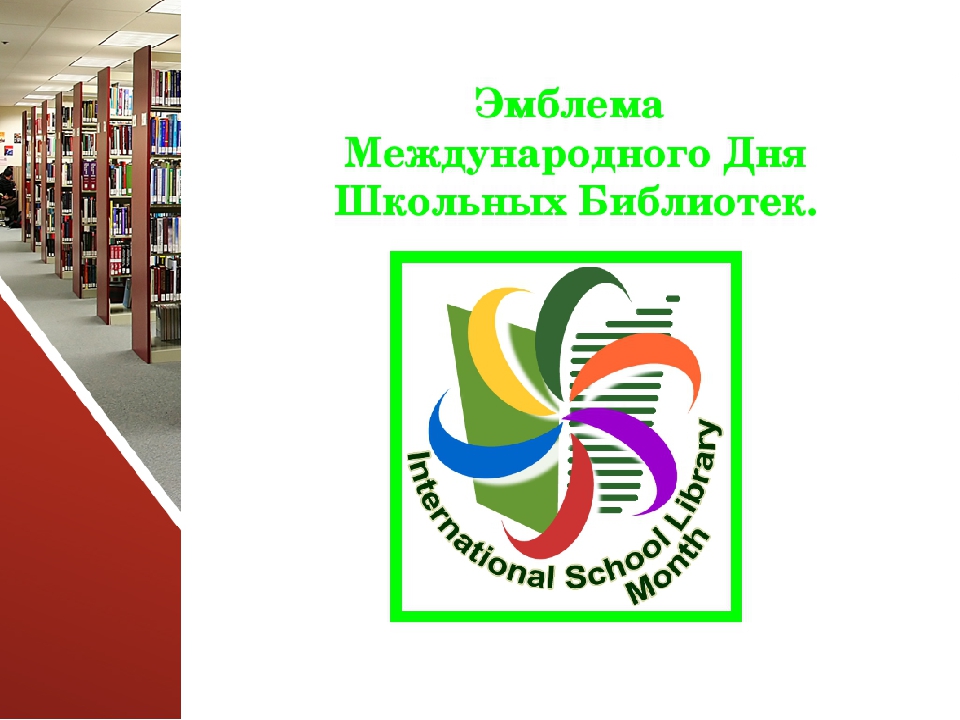 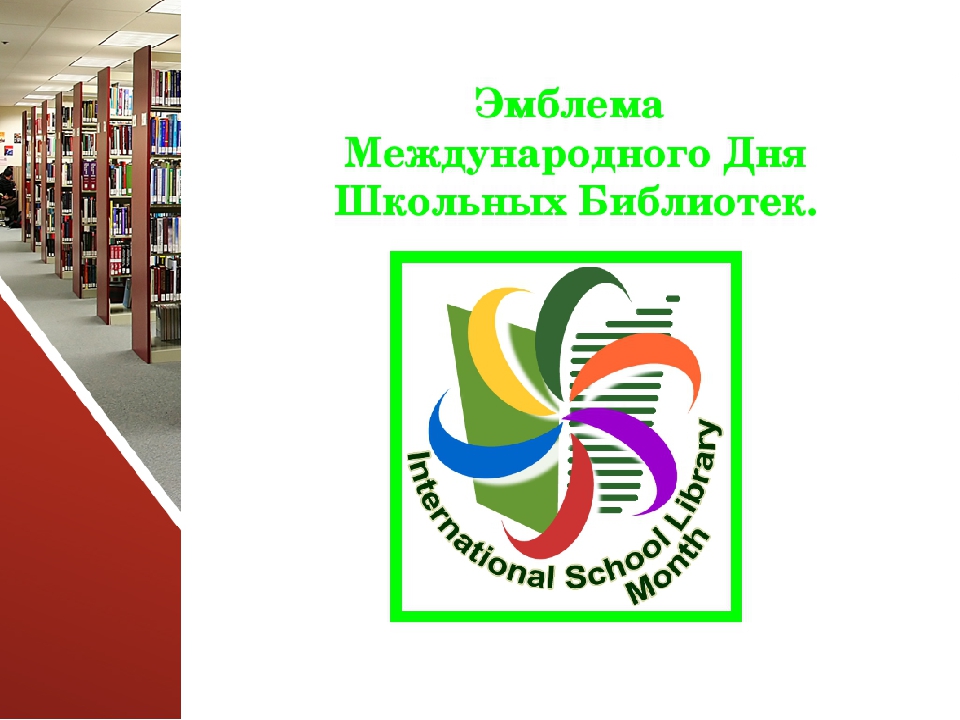 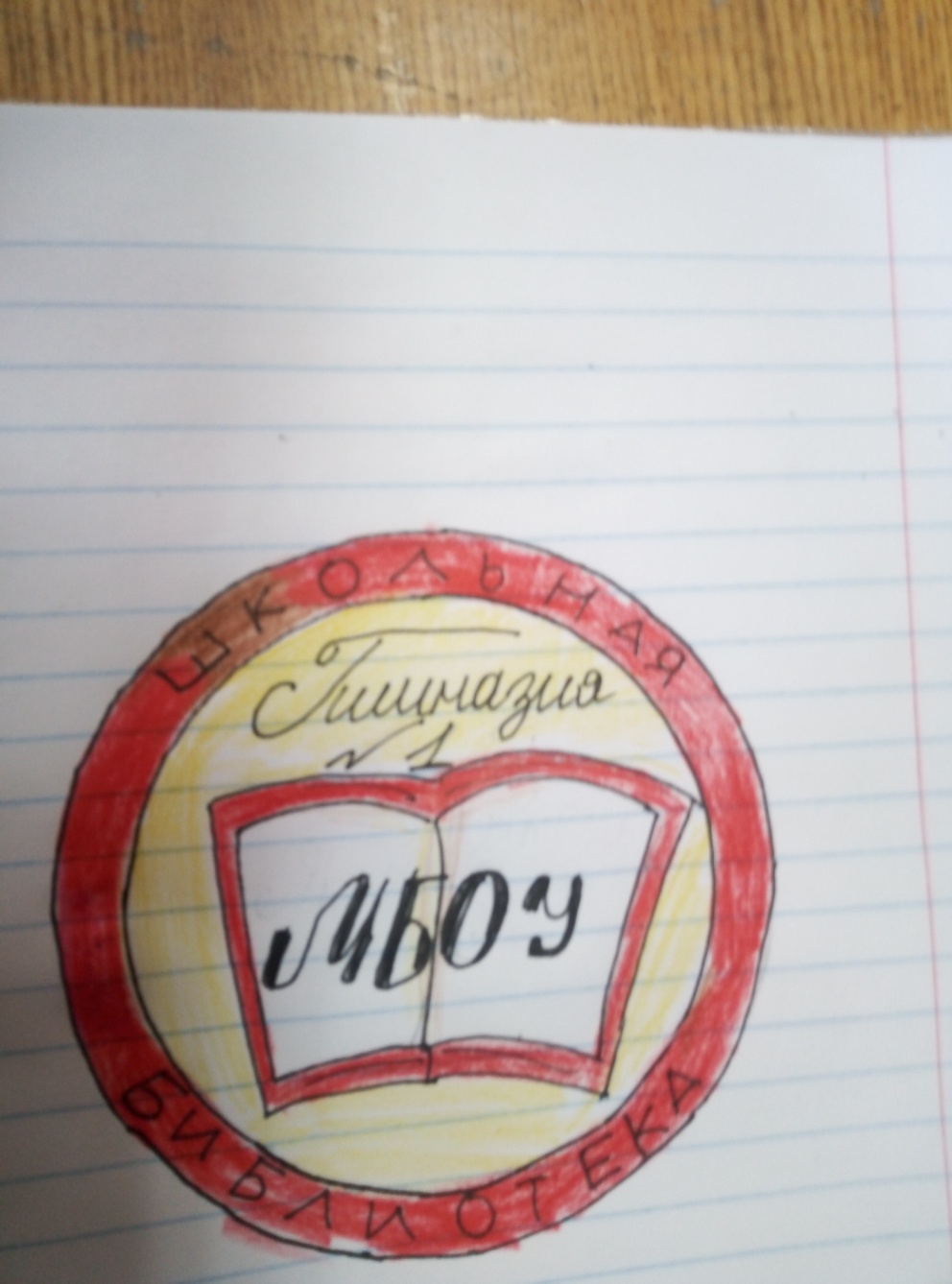 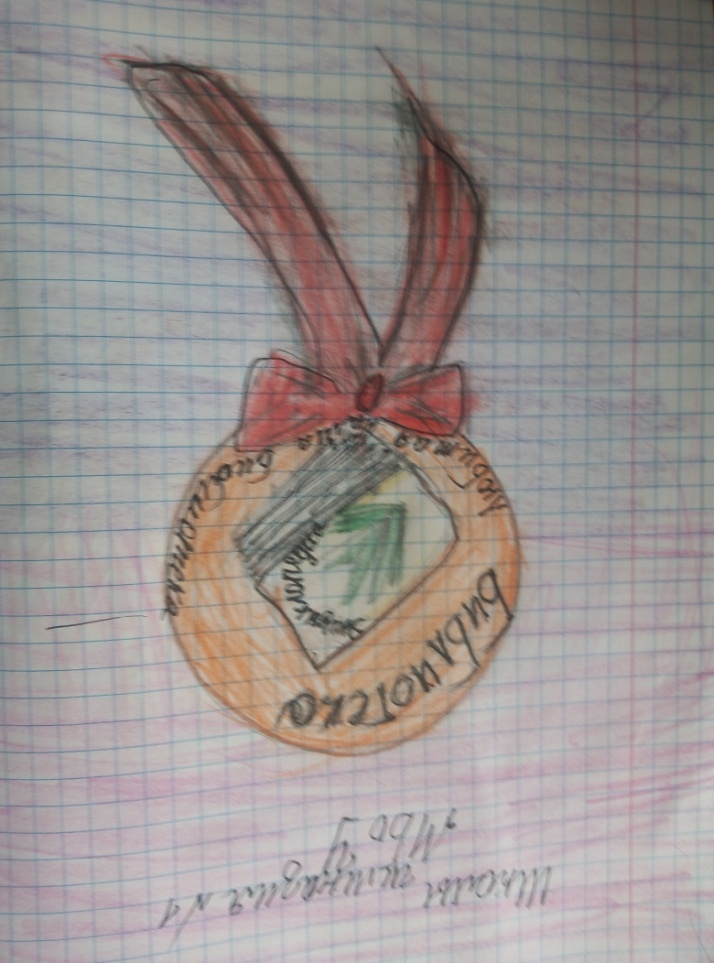 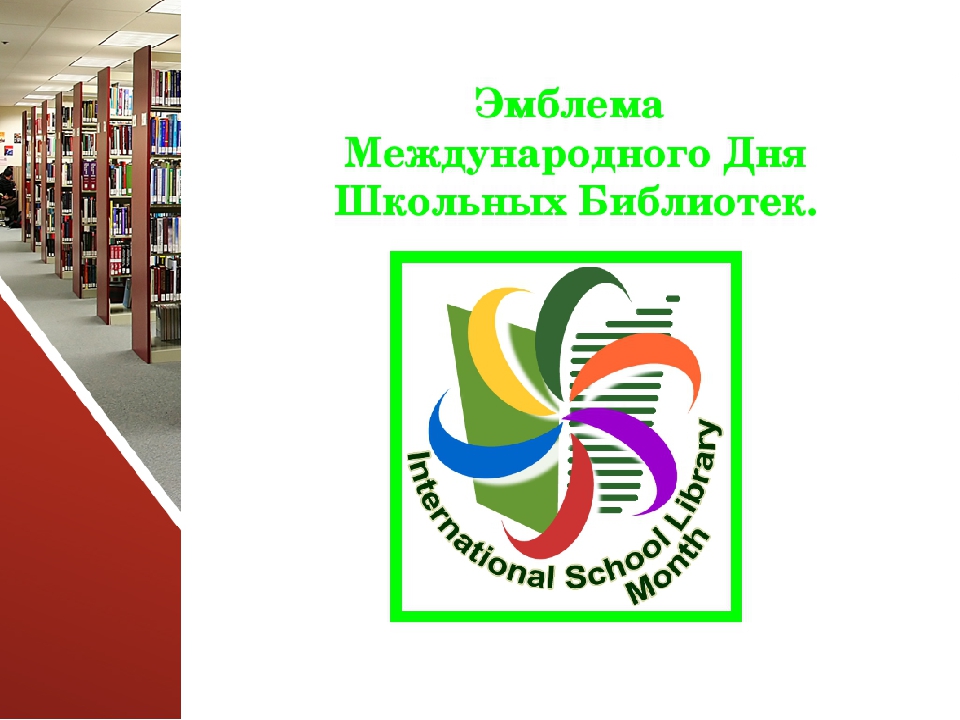 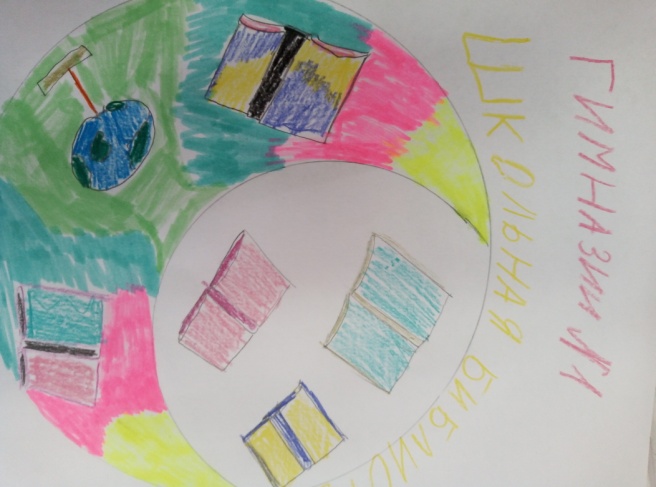 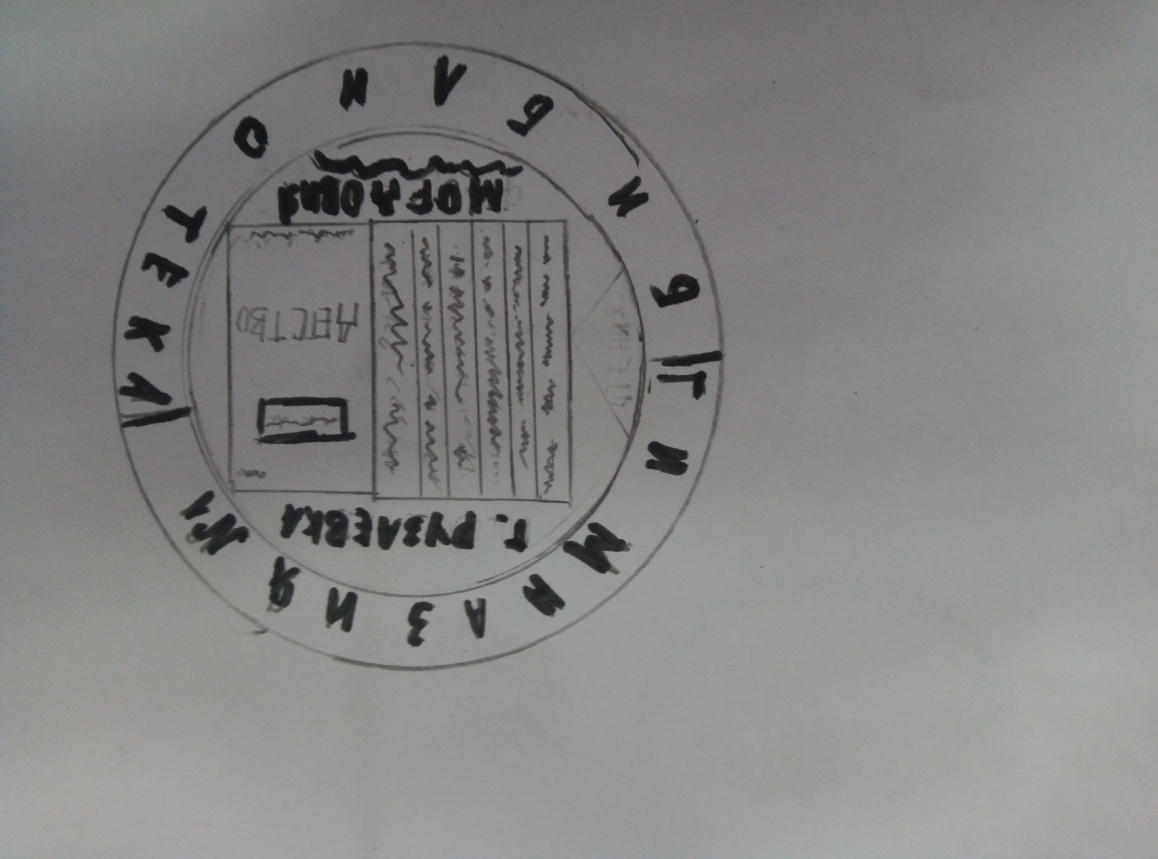 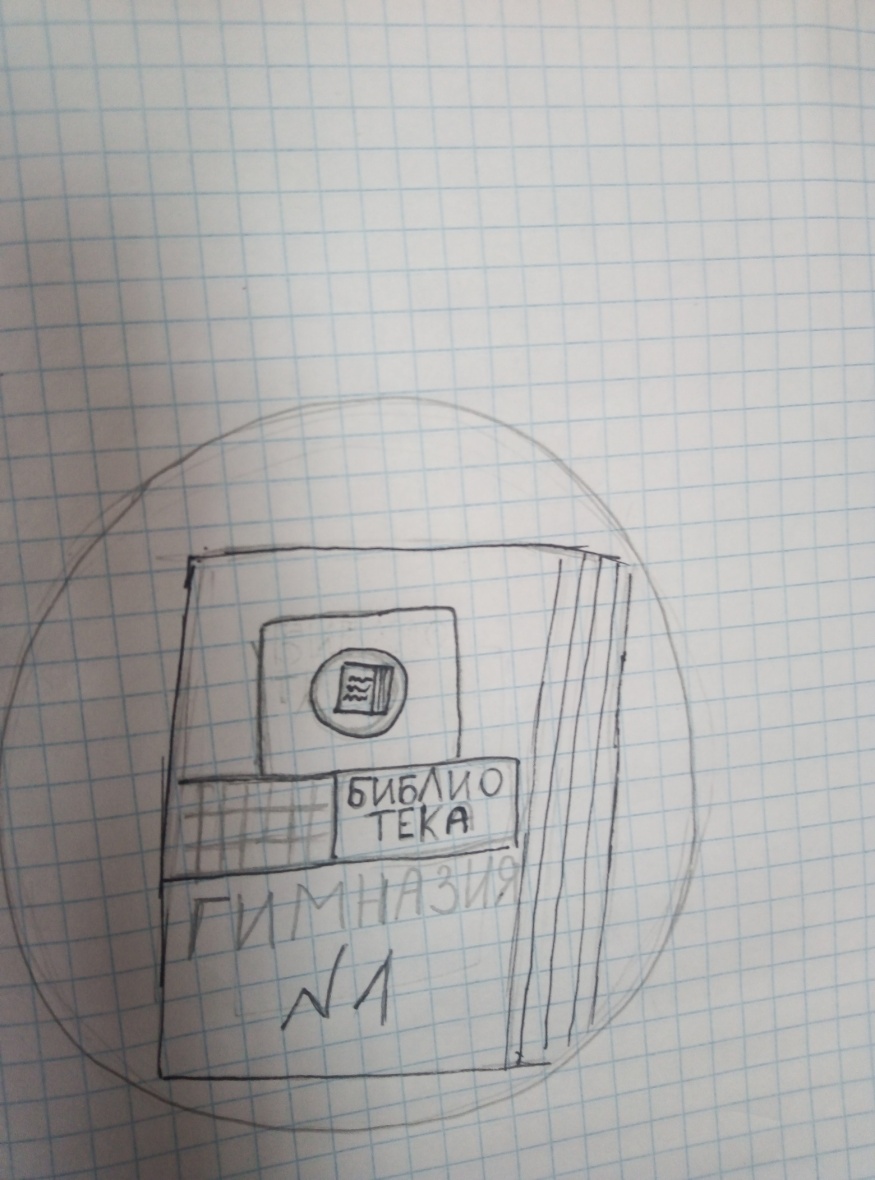 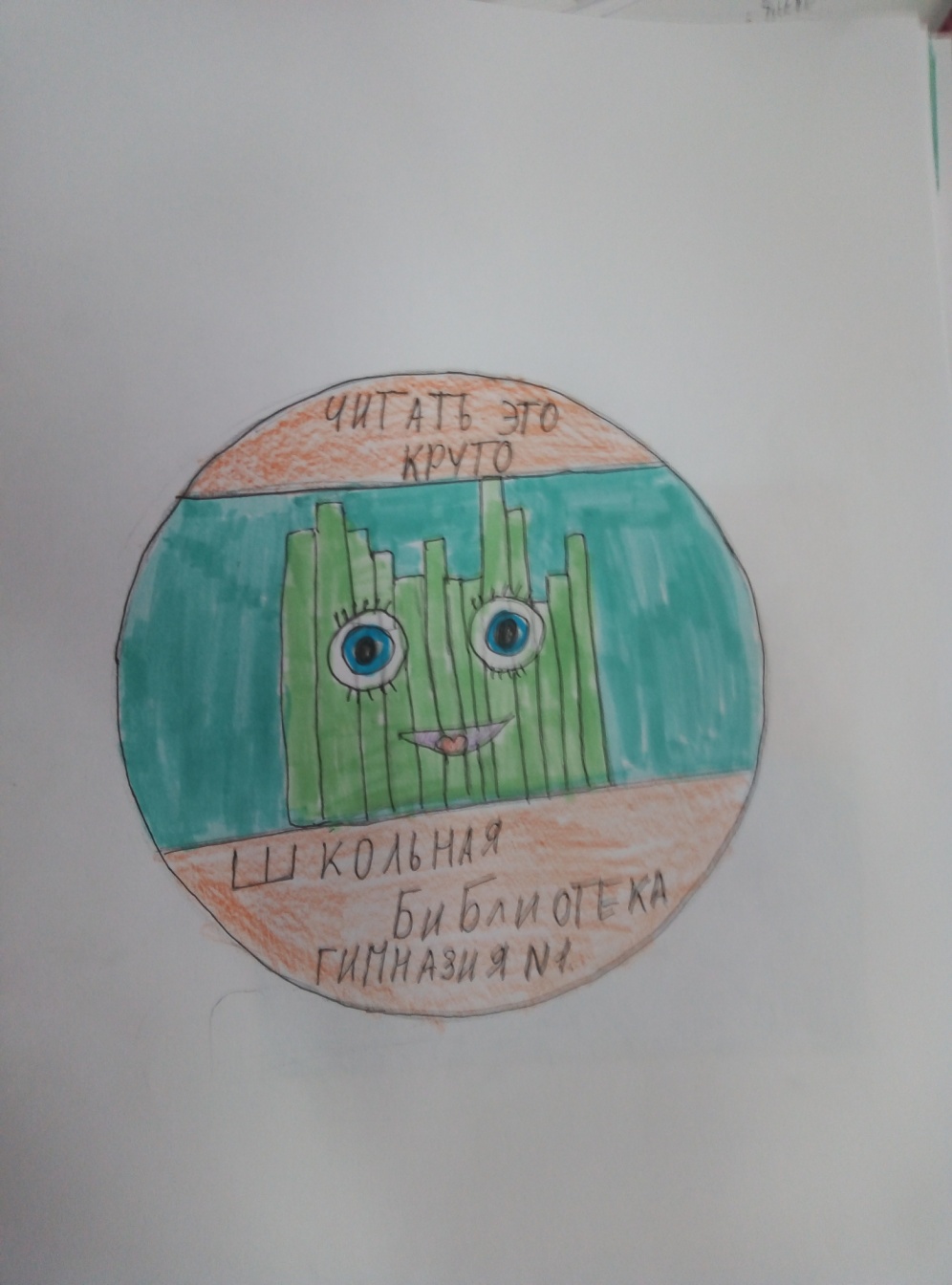 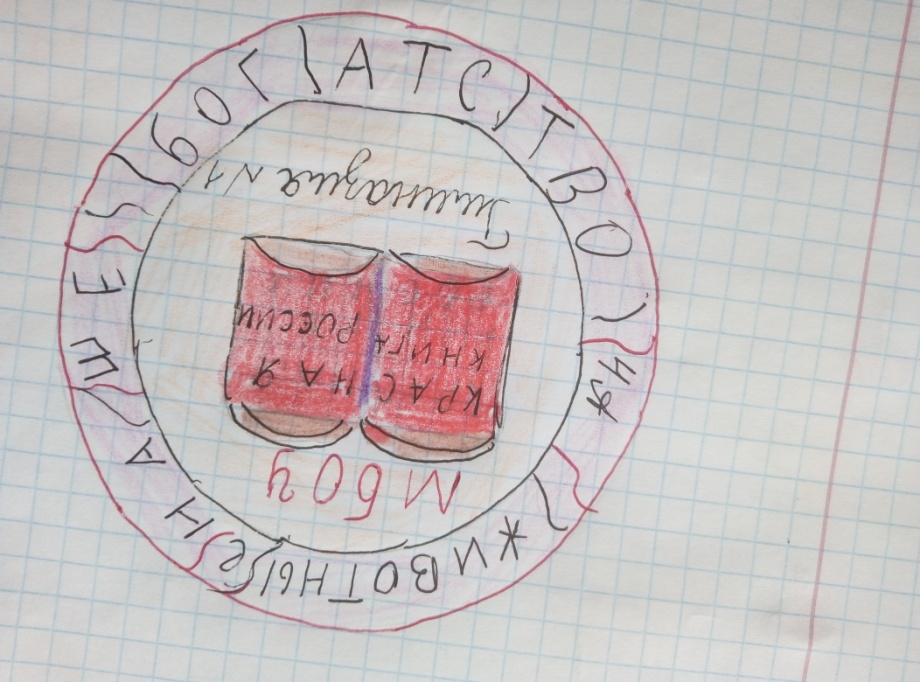 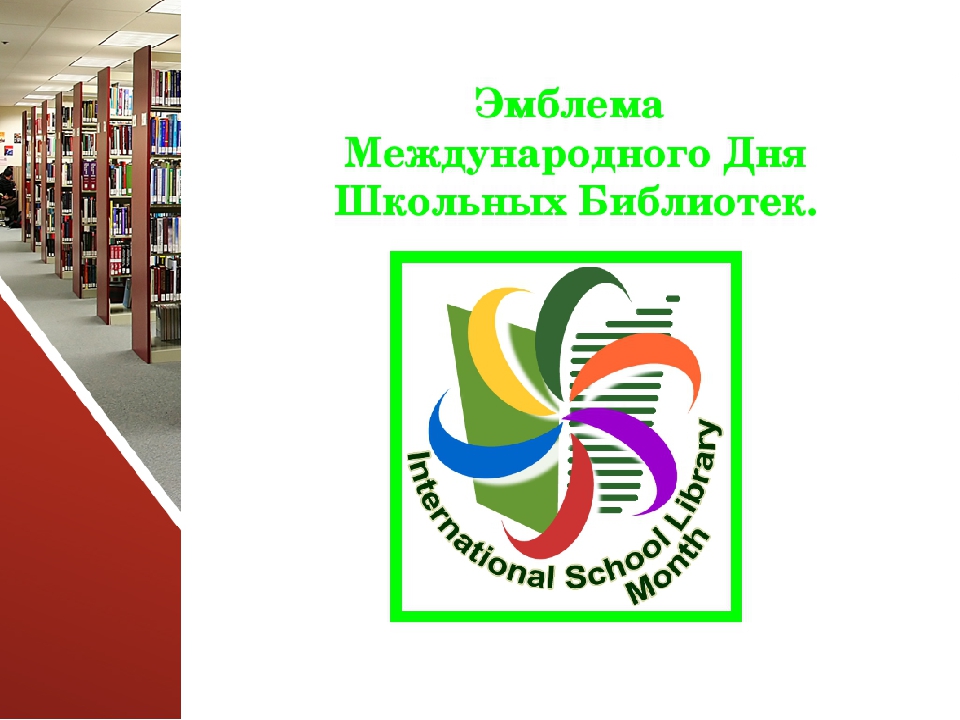 Историческая   
           страничка
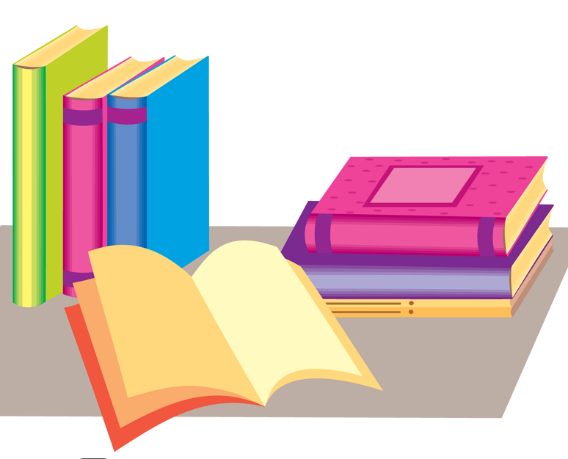 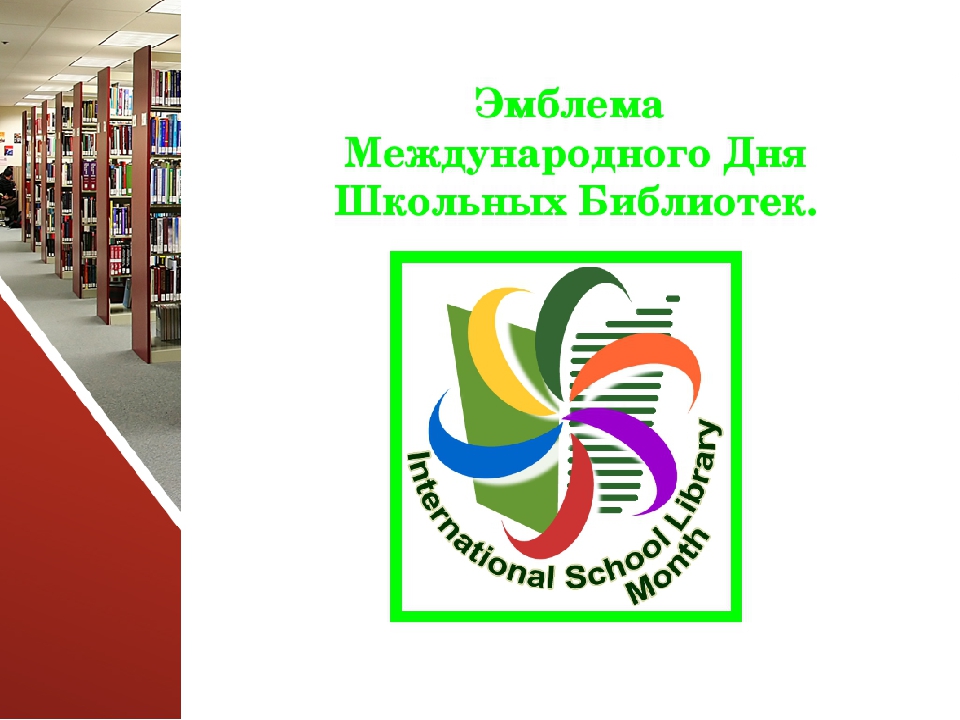 Страничка         интересных                        фактов
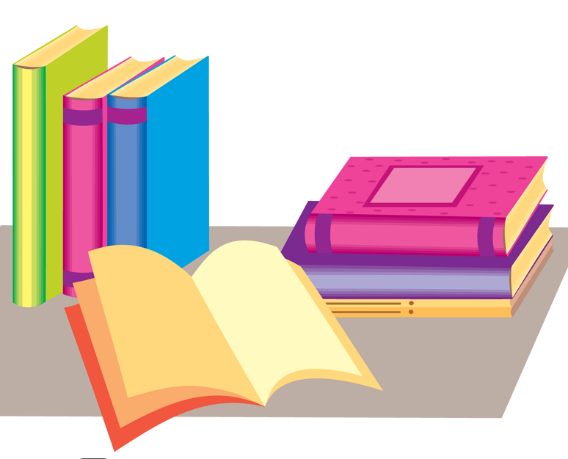 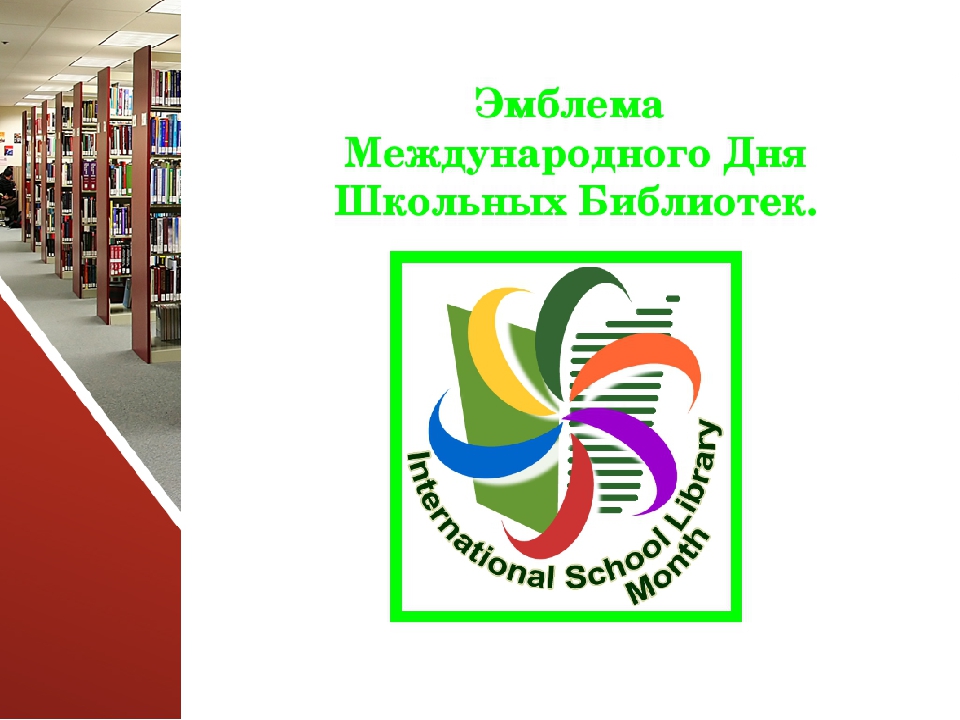 Лучше поздно, чем никогда! Забывчивые читатели были во все времена. В 1975 году в одну из английских библиотек была возвращена книга «Учись вязать и вышивать». Читательница так увлекалась ею, что держала 43 года. Но рекорд рассеянности установлен в библиотеке Кембриджского университета: книгу туда вернули через … 300 лет!
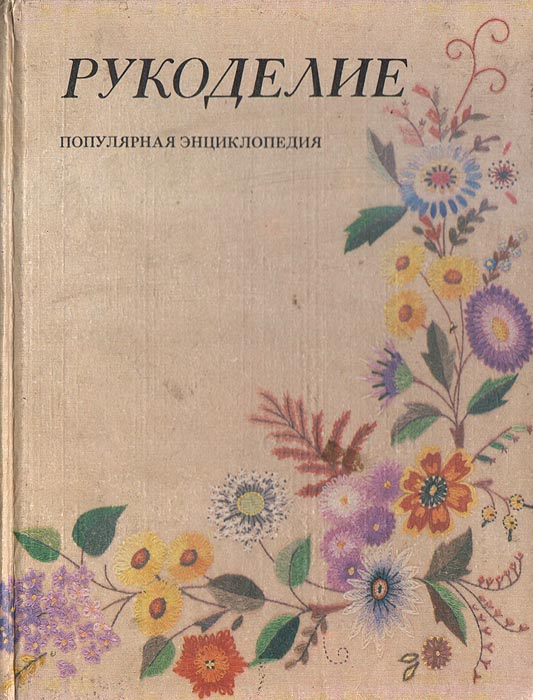 Живая библиотека. Принадлежала богатому римскому торговцу Ицелу. Она состояла из 200 рабов. Каждому из них он приказал быть говорящей книгой.
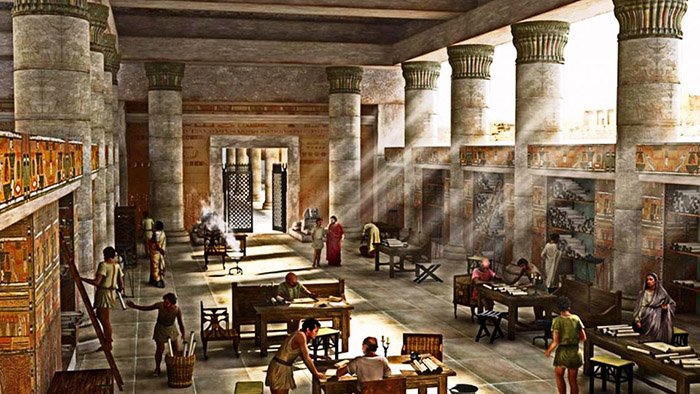 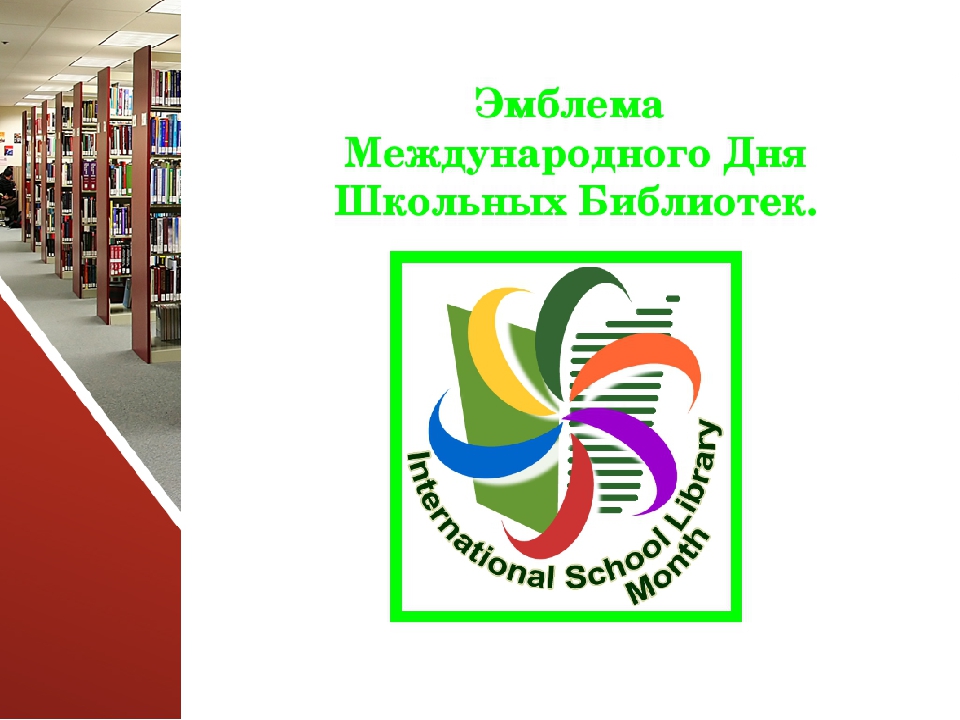 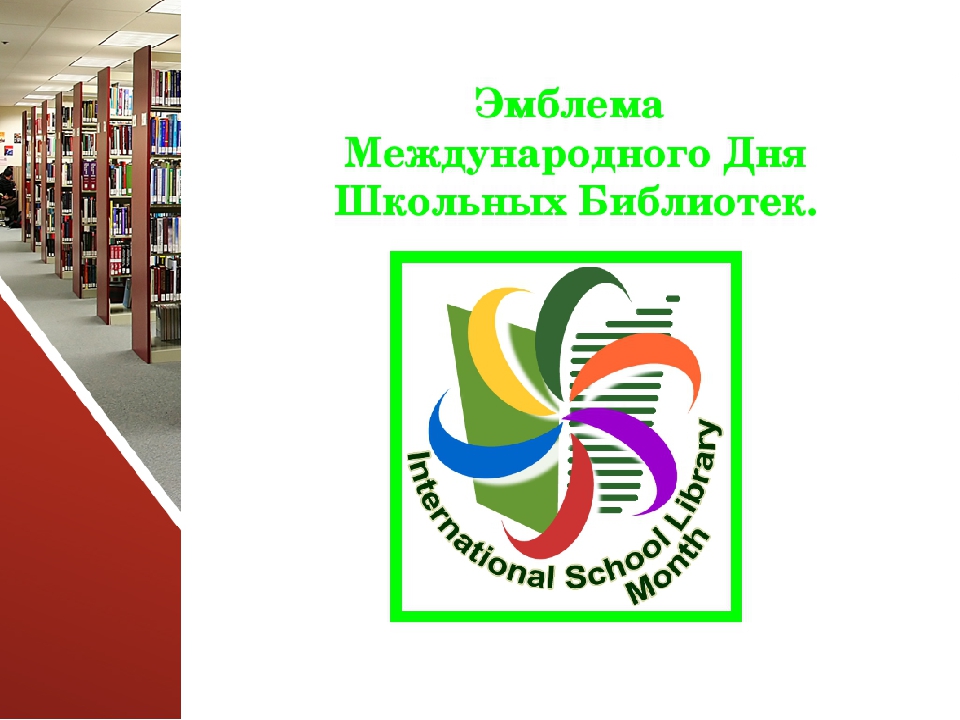 .
На службе Её Величества. Известна приверженность англичан к традициям. Одна из них соблюдается в библиотеке Британского музея: для защиты книг от мышей в штате сотрудников состоят кошки!
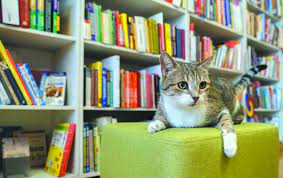 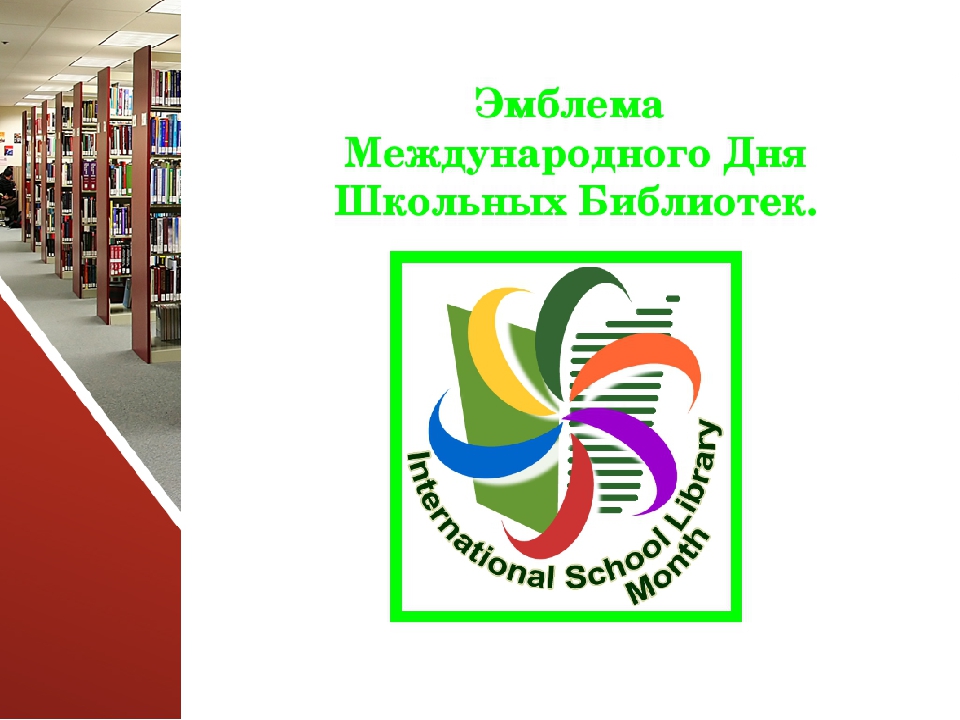 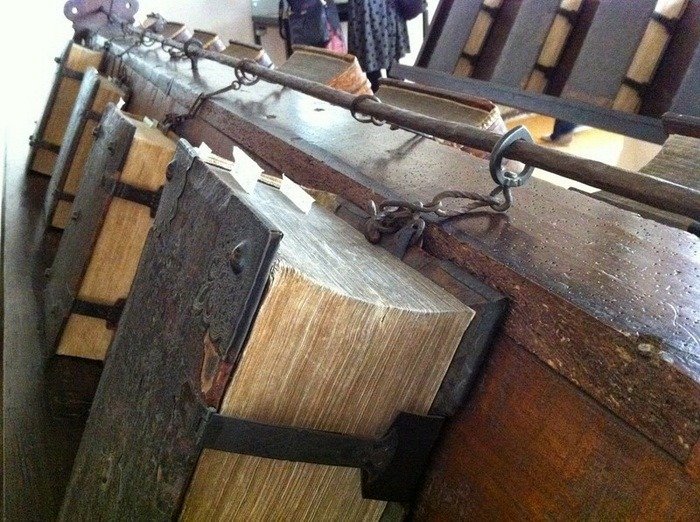 Драгоценный узник. В средние века книги были очень дороги. Именно поэтому особо ценные экземпляры приковывали к стене или специальным пюпитрам – чтобы никто из читателей не прихватил «по рассеянности» книгу с собой.
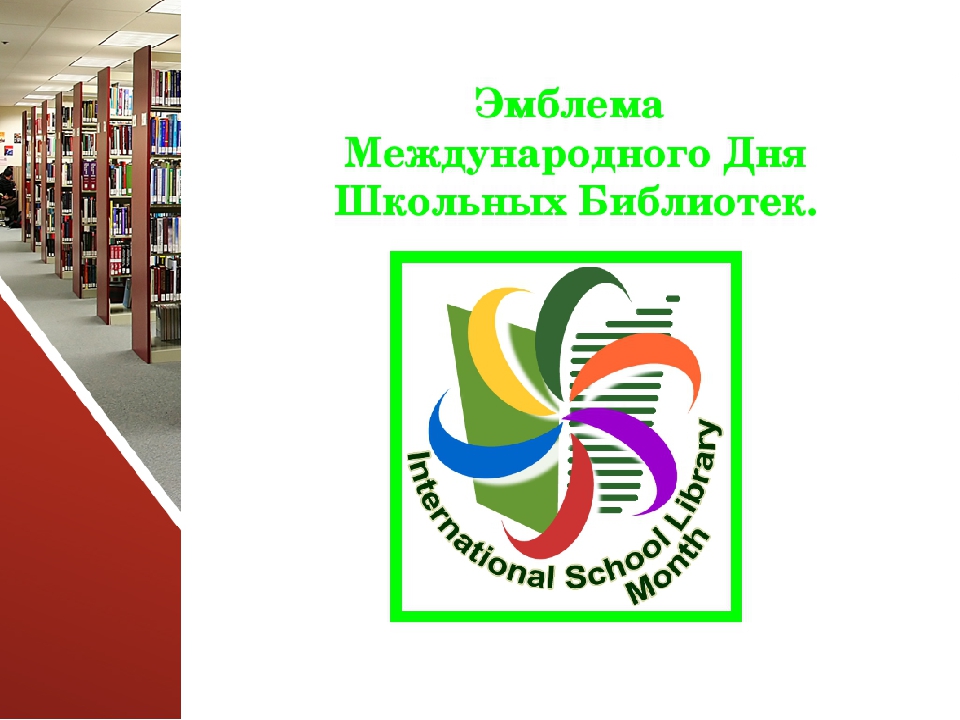 Страничка 
            вопросов 
                     и ответов
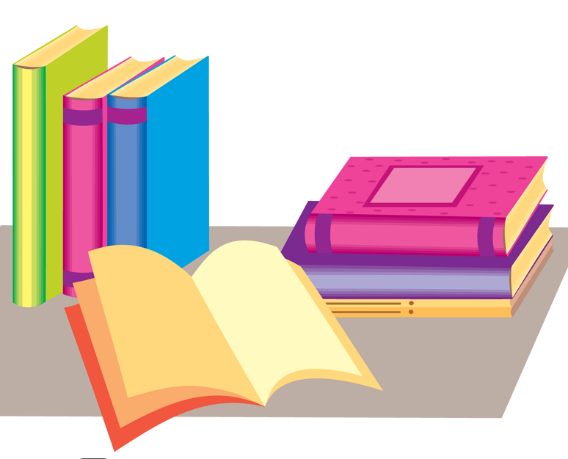 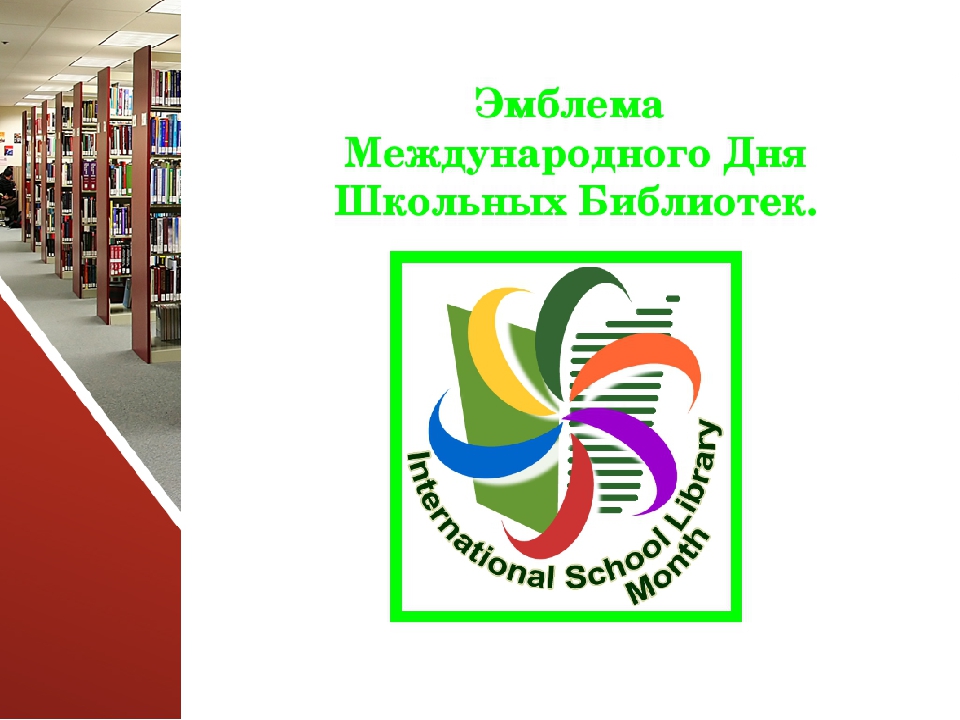 Работает ли библиотека сейчас?По нечётным числам закрыто! В воскресенье не работаем! Вторая пятница месяца- выходной!
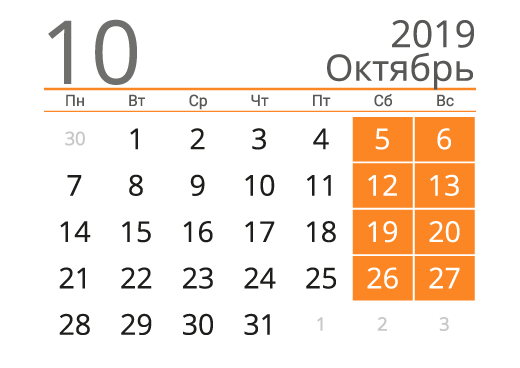 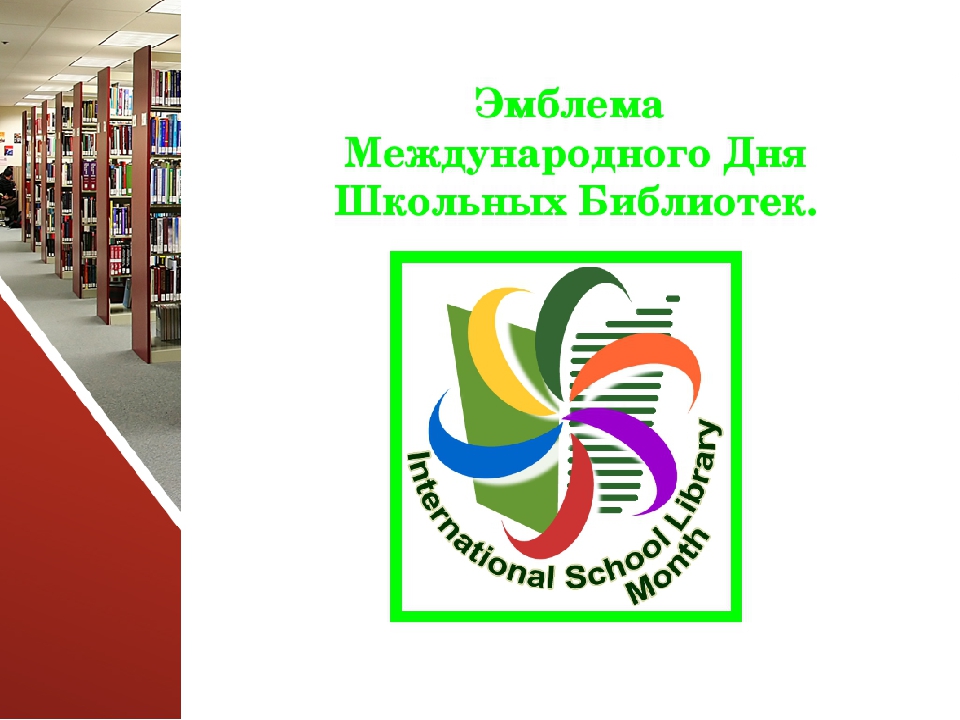 Открываемся в 9.00! С 14.00 до 15.00 обед! Закрываемся в 16:30
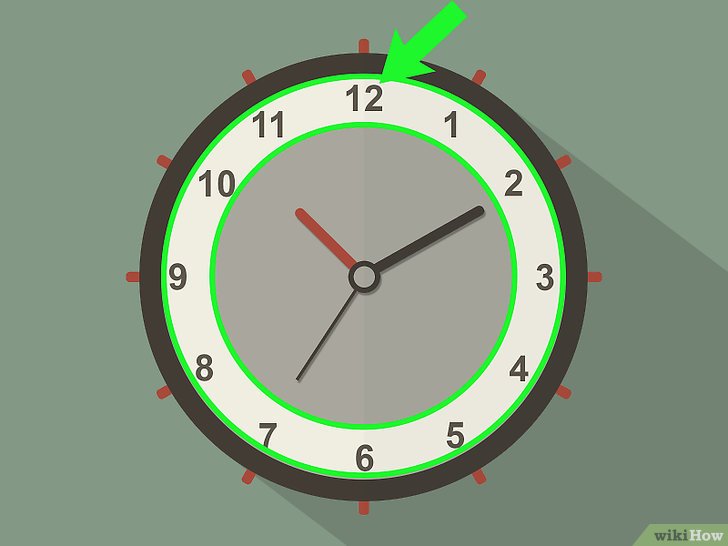 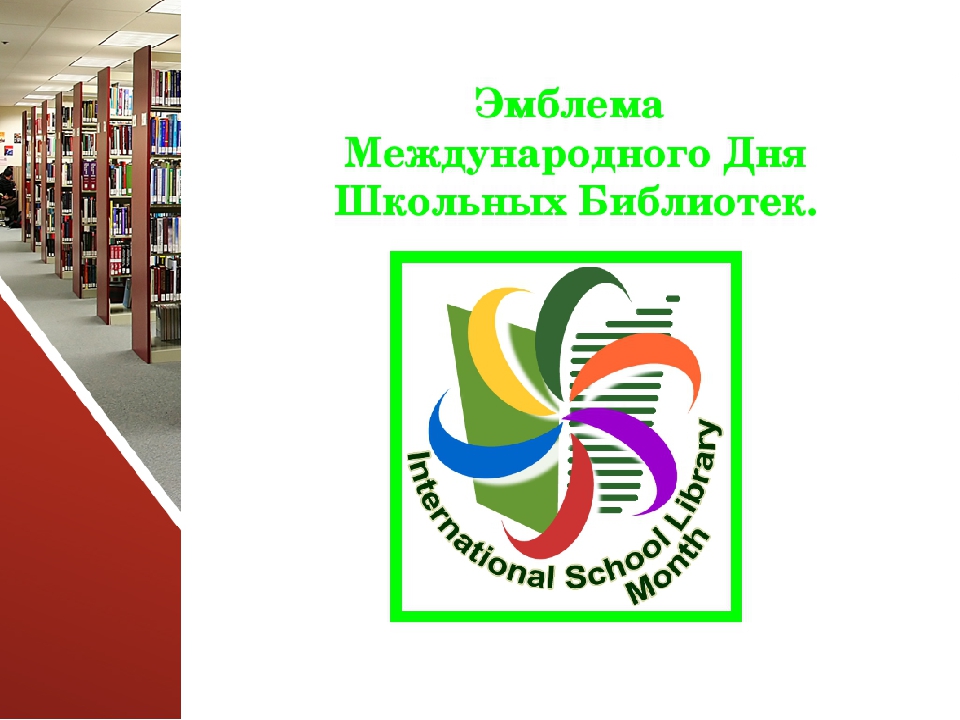 Каждый месяц 5-го числа закрыто
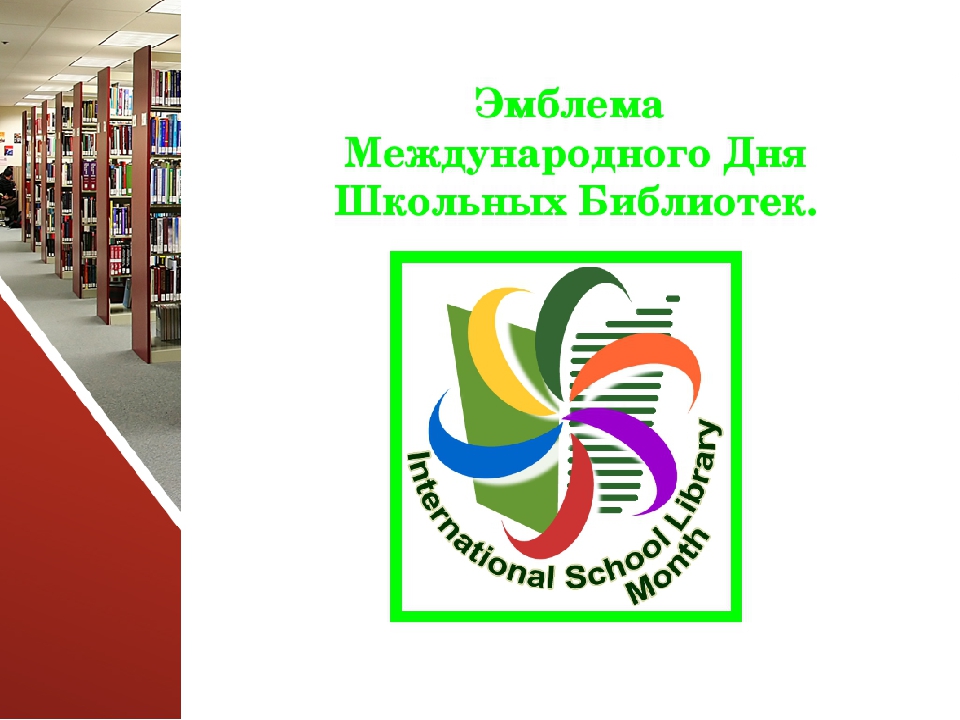 Страничка 
               читателей
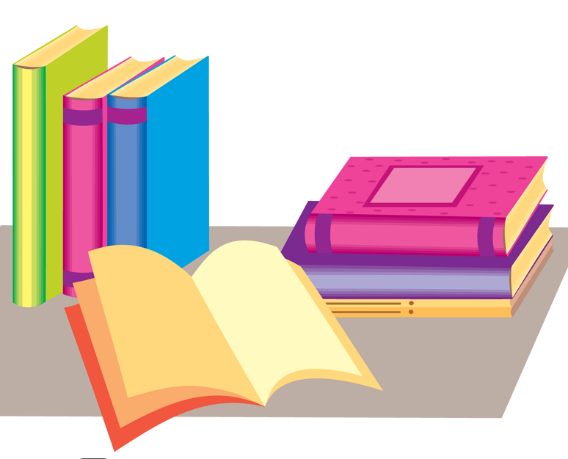